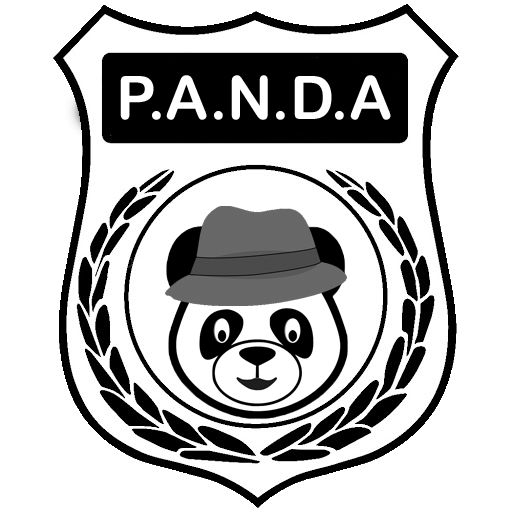 Pancake And Noodle Detective Agency
The Case
Baloo has been kidnapped!

However, he has managed to leave 
some messages to 
help us identify 
who has taken him.
KIDNAPPED
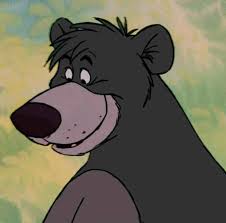 P.A.N.D.A
These messages have been passed to the Pancake And Noodle Detective Agency (P.A.N.D.A)

It seems that some of these 
messages have been written in code to stop the kidnapper reading them.

The Agency has asked for our 
help to decode some of messages
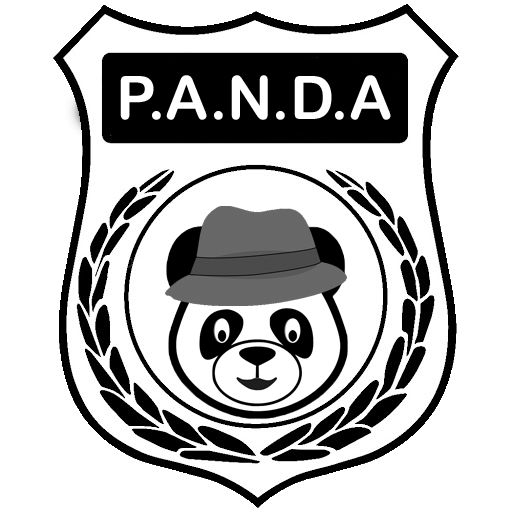 Suspects
Using the information so far, P.A.N.D.A have managed to create this 
list of suspects.Can you help to crack
 the remaining codes and rescue Baloo?!
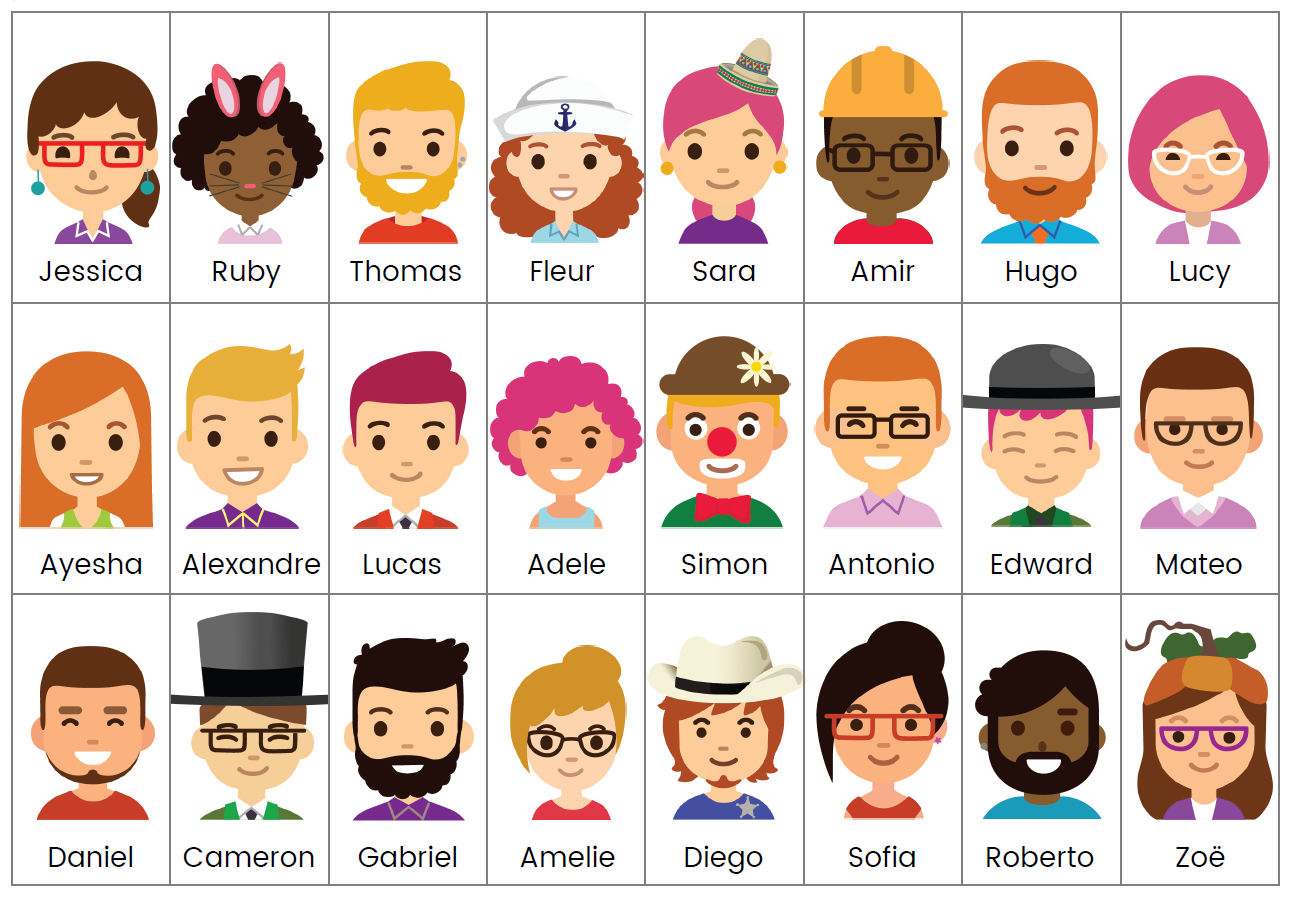 Code 1

Letter-Number Cypher
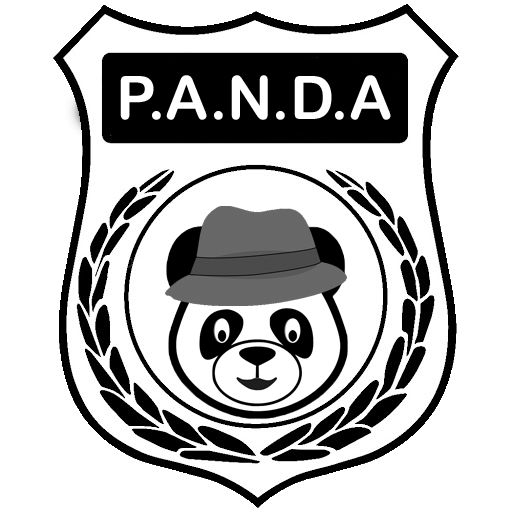 Code 1
Letter-Number Cypher
13 . 25          11 . 9 . 4 . 14 . 1 . 16 . 16 . 5 . 18
9 . 19          13 . 1 . 12 . 5
Code 1
Letter-Number Cypher
13 . 25          11 . 9 . 4 . 14 . 1 . 16 . 16 . 5 . 18
9 . 19          13 . 1 . 12 . 5
8 . 5 . 12 . 16
H . E . L . P
Code 1
Letter-Number Cypher
13 . 25          11 . 9 . 4 . 14 . 1 . 16 . 16 . 5 . 18
9 . 19          13 . 1 . 12 . 5
8 . 5 . 12 . 16
H . E . L . P
Code 1
Letter-Number Cypher
13 . 25          11 . 9 . 4 . 14 . 1 . 16 . 16 . 5 . 18
9 . 19          13 . 1 . 12 . 5
8 . 5 . 12 . 16
H . E . L . P
Code 1
Letter-Number Cypher
13 . 25          11 . 9 . 4 . 14 . 1 . 16 . 16 . 5 . 18
M  .  Y            K  . I . D .  N  . A .  P  .  P  . E . R
9 . 19          13 . 1 . 12 . 5
8 . 5 . 12 . 16
H . E . L . P
I .  S            M . A .  L  . E
Suspects
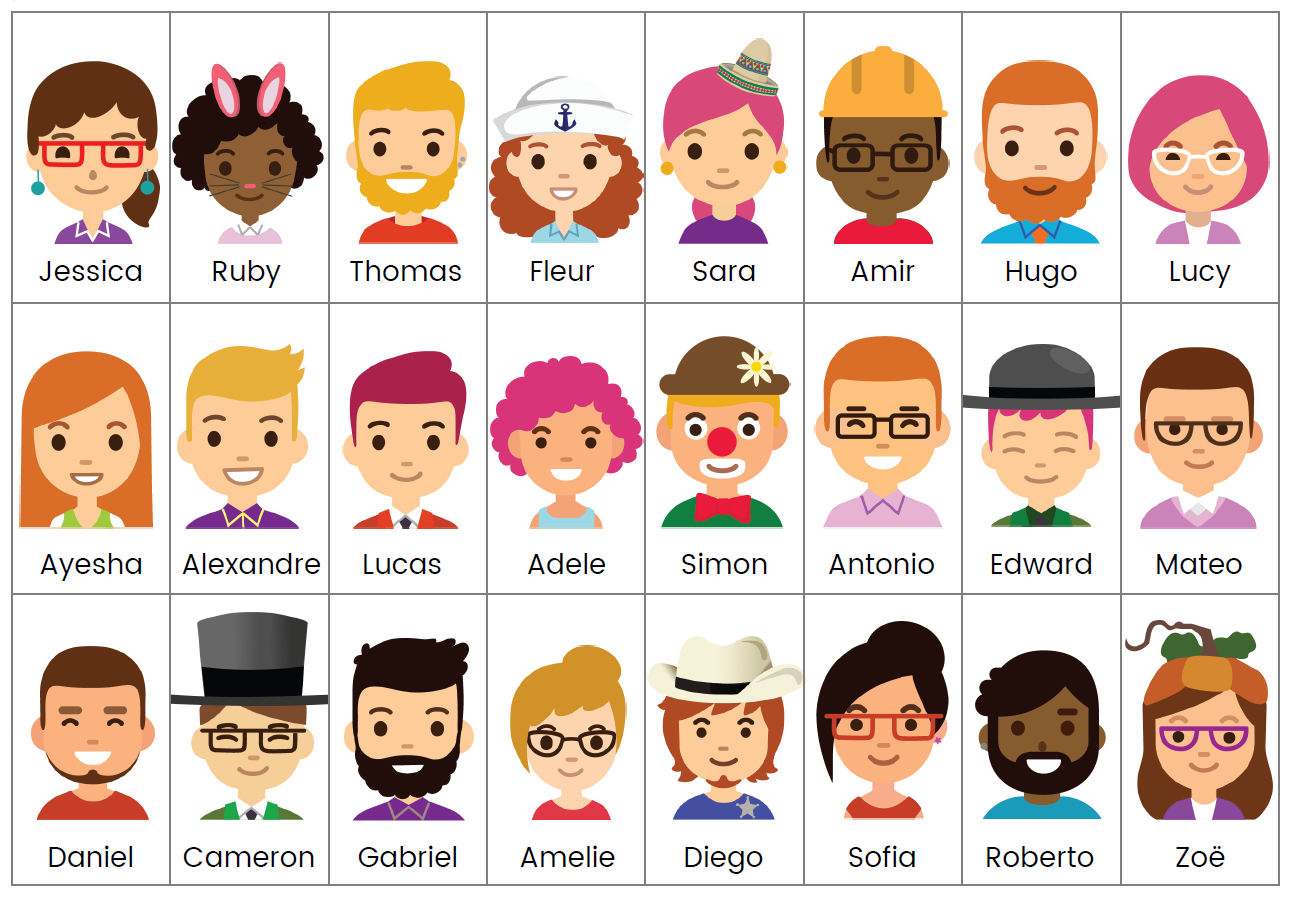 Suspects
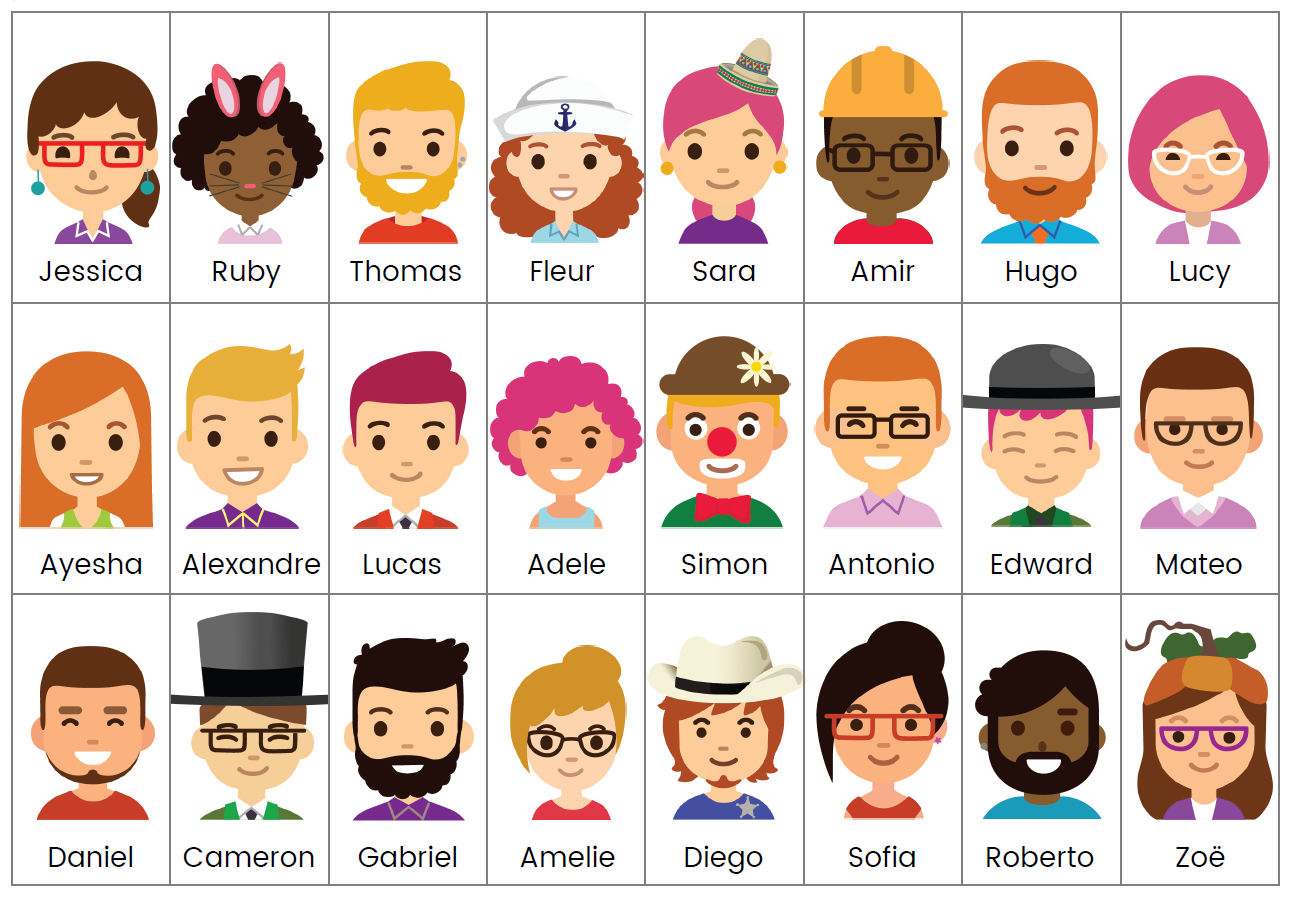 Code 2

Dots and Dashes
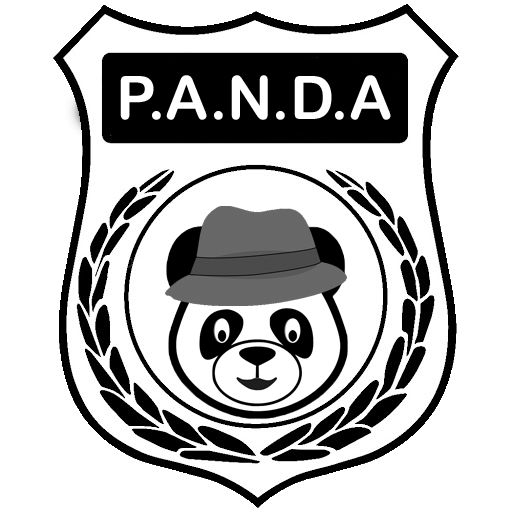 Code 2
Dots and Dashes
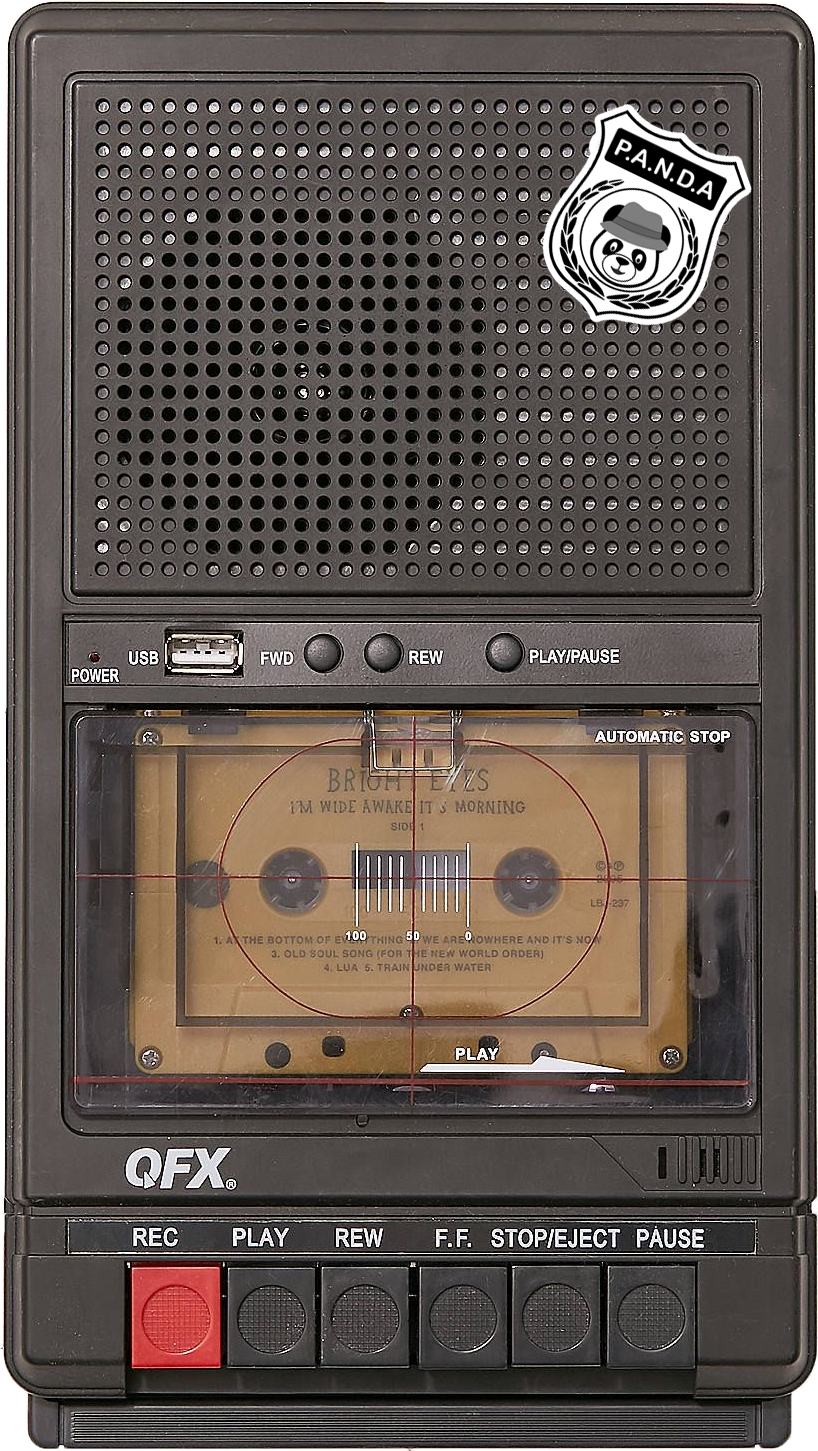 We have found a tape featuring a weird message

Listen carefully 
We think it might contain some sort of code
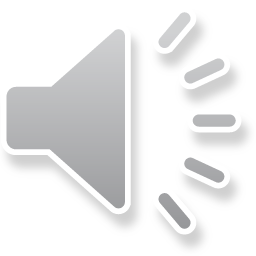 Code 2
Morse Code
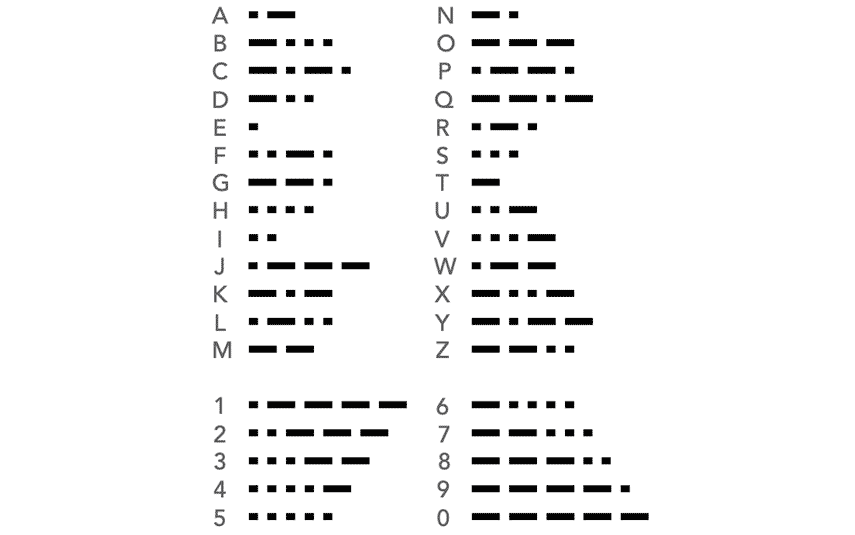 ....    .
-..     ---     .     ...
-.     ---     -
....     .-     ...-     .
.-
-...     .     .-     .-.     -..
Code 2
Morse Code
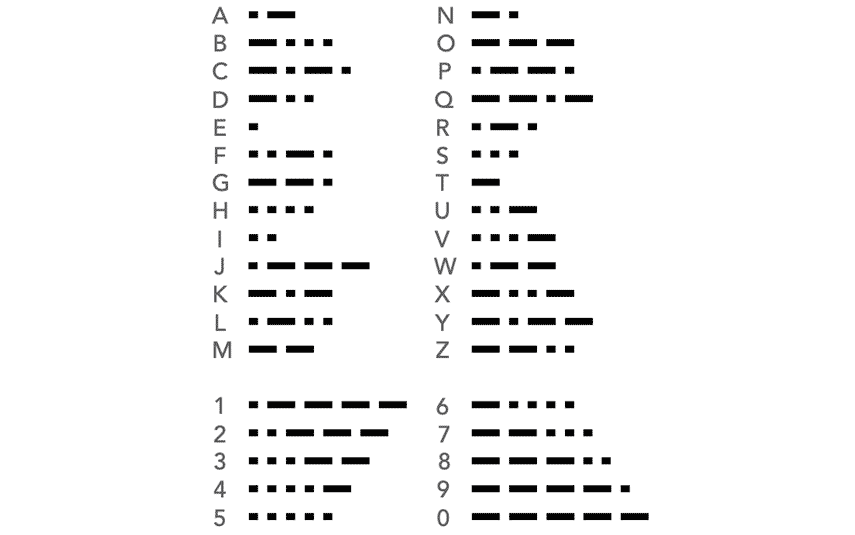 ....    .
H     E
-..     ---     .     ...
D        O       E     S
-.     ---     -
N        O        T
....     .-     ...-     .
H       A       V       E
.-
A
-...     .     .-     .-.     -..
B      E     A        R       D
Suspects
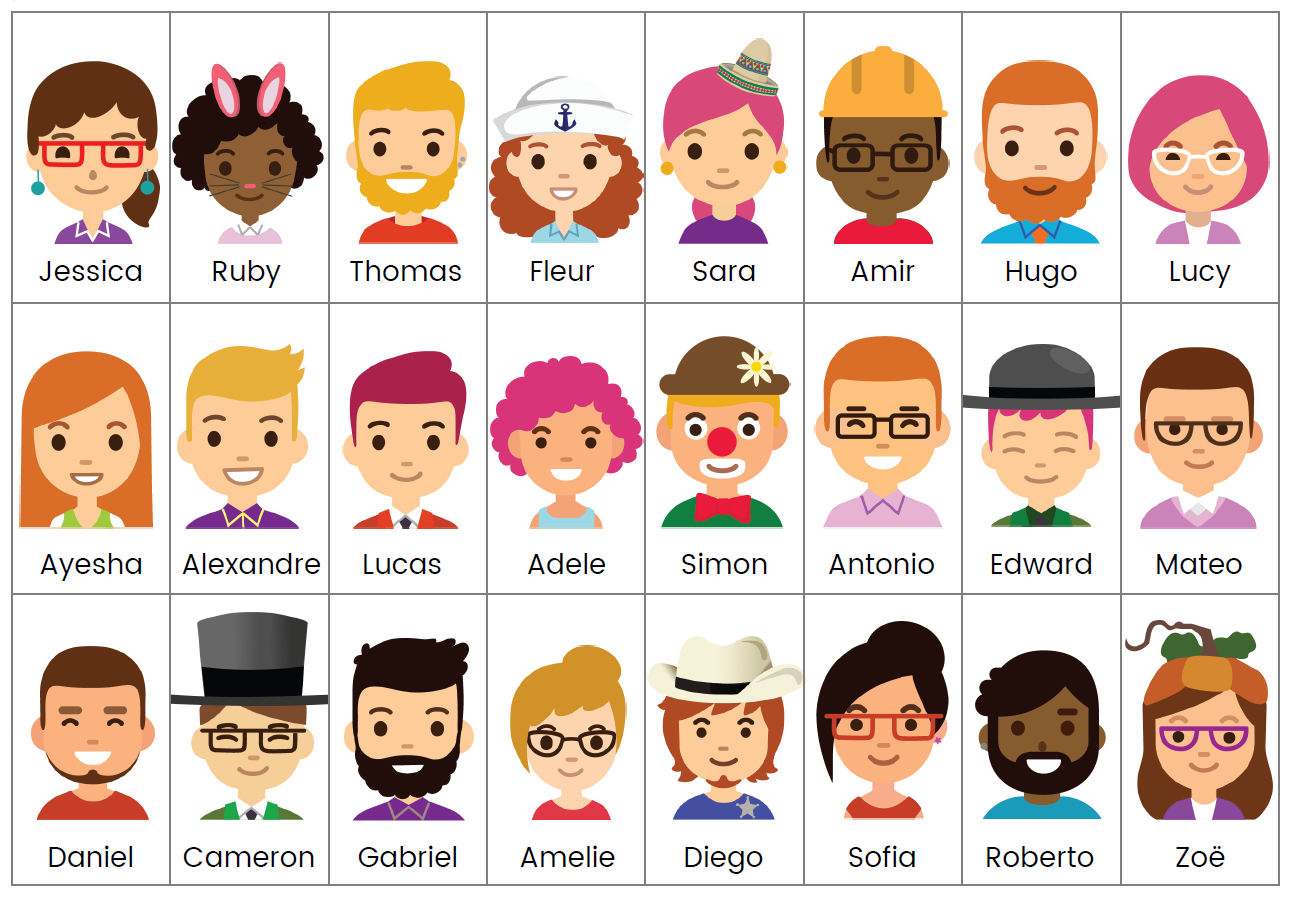 Suspects
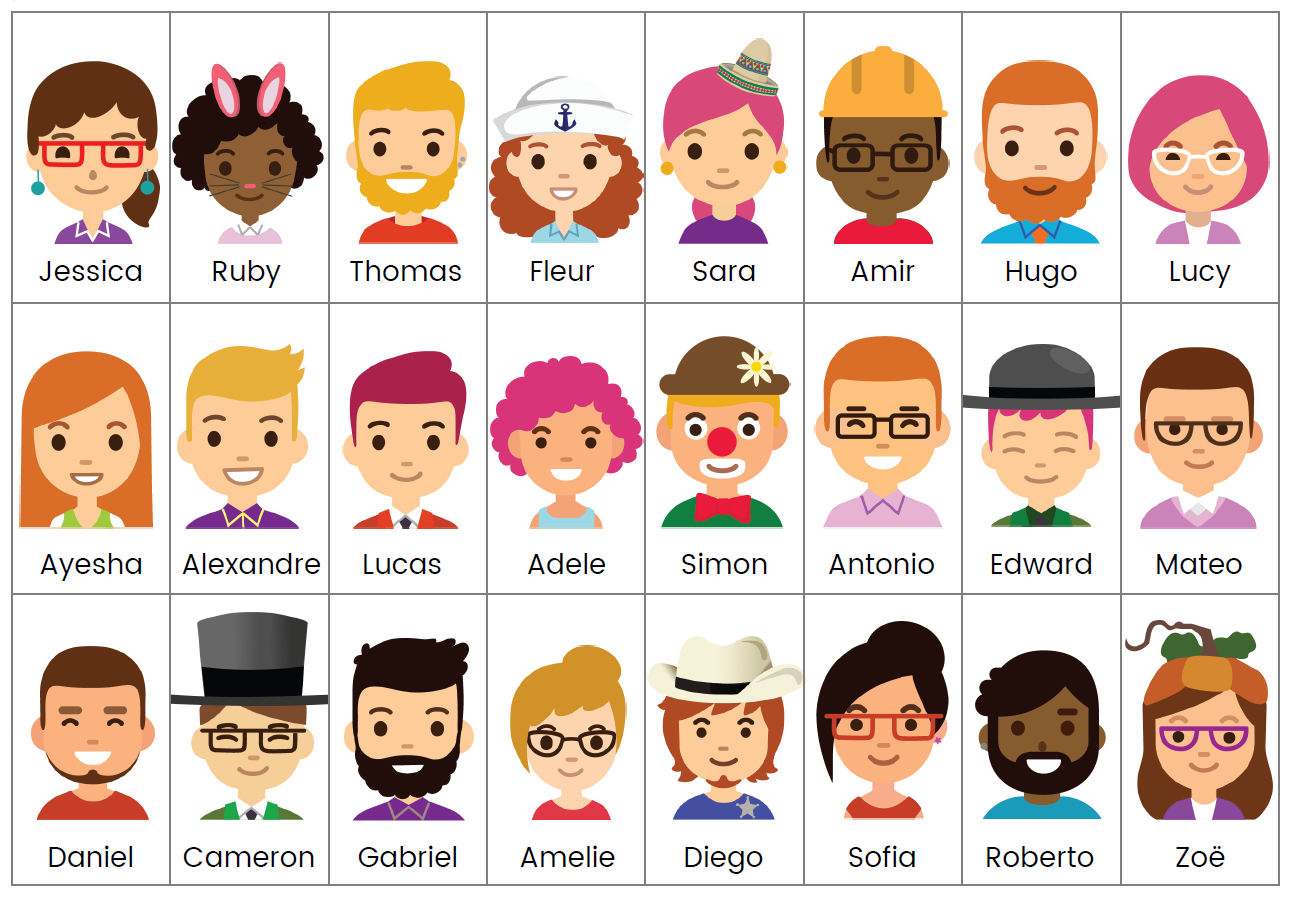 Code 3

Code Wheels
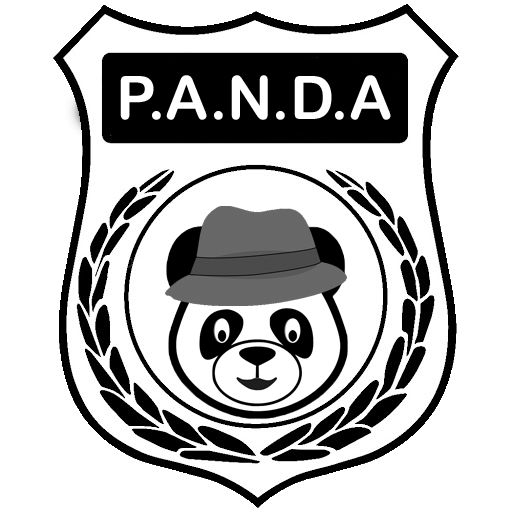 Code 3
Code Wheels
We found 2 code wheels and these notes from Baloo
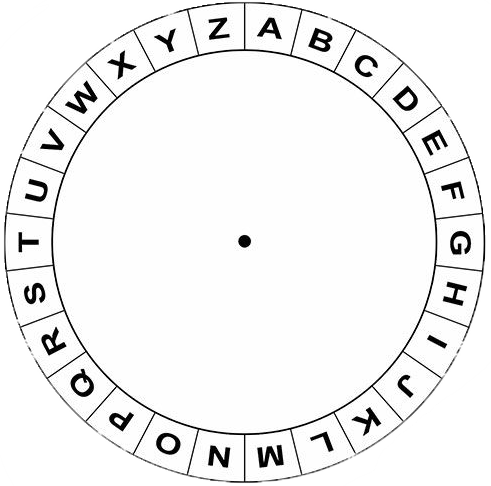 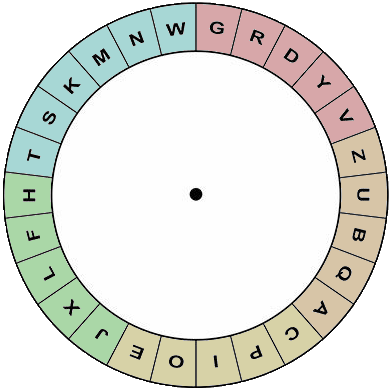 O D Y Q B N P
I D       B K
Y     I Y J
A = P
Code 3
Code Wheels
The two wheels can be placed on top of each other
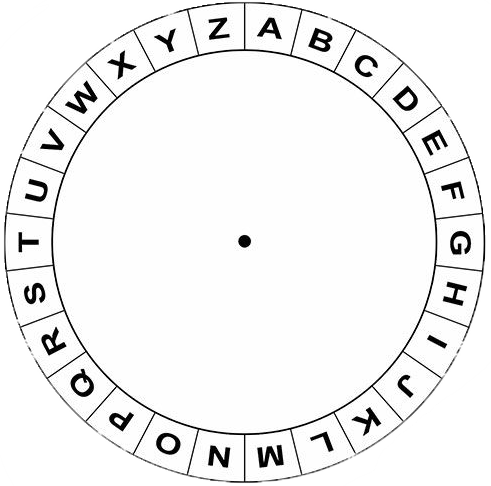 O D Y Q B N P
I D       B K
Y     I Y J
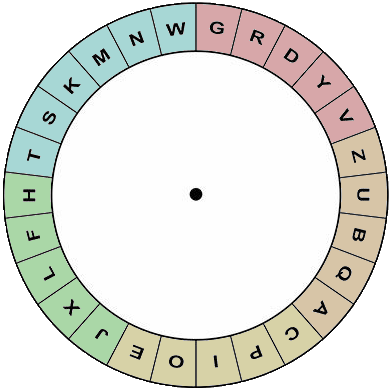 A = P
Code 3
Code Wheels
Rotate the middle circle 
until the A on the outside 
lines up with P on the inside
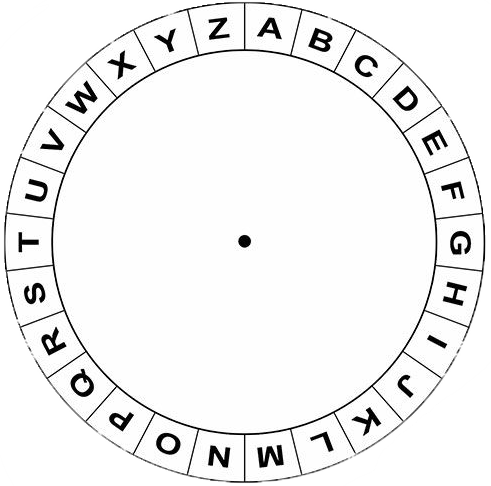 O D Y Q B N P
I D       B K
Y     I Y J
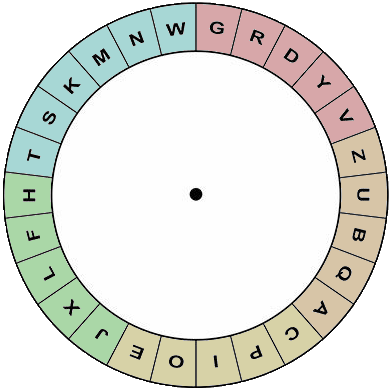 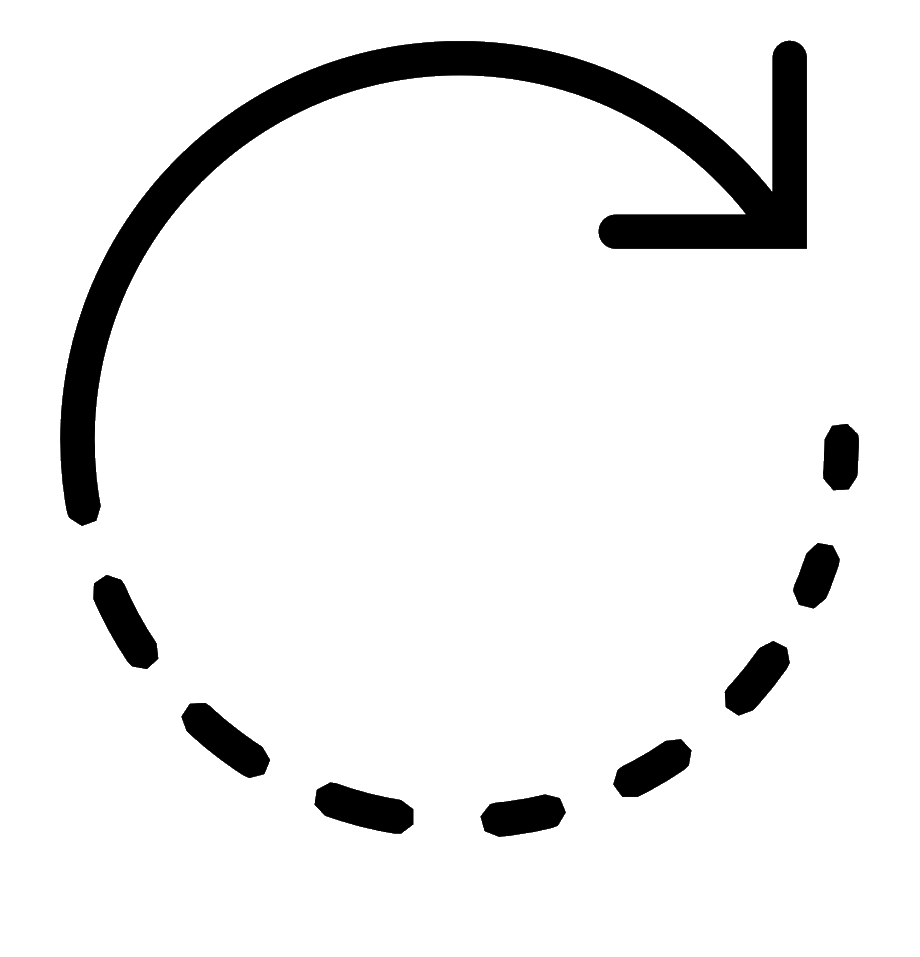 A = P
Code 3
Code Wheels
Now the wheels are aligned, 
can you decode the message?
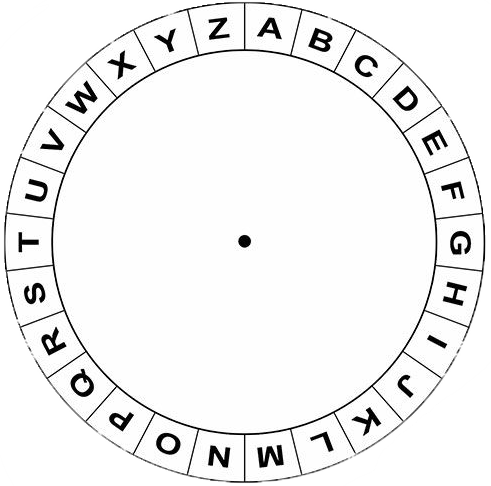 O D Y Q B N P
I D       B K
Y     I Y J
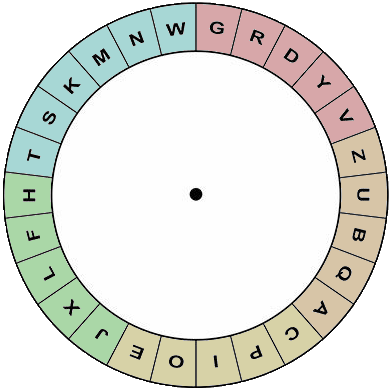 A = P
Code 3
Code Wheels
Look up the letter from the message on the outside wheel, and write down the letter on the inside wheel
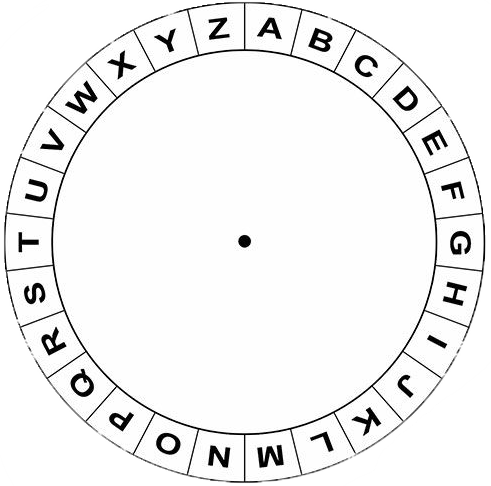 O D Y Q B N P
I D       B K
Y     I Y J
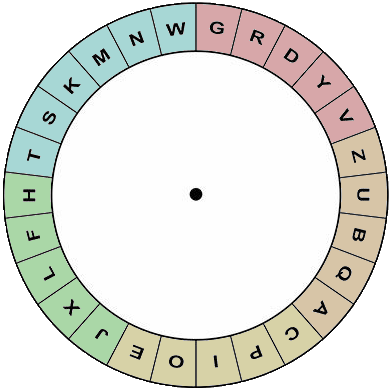 H
A = P
Code 3
Code Wheels
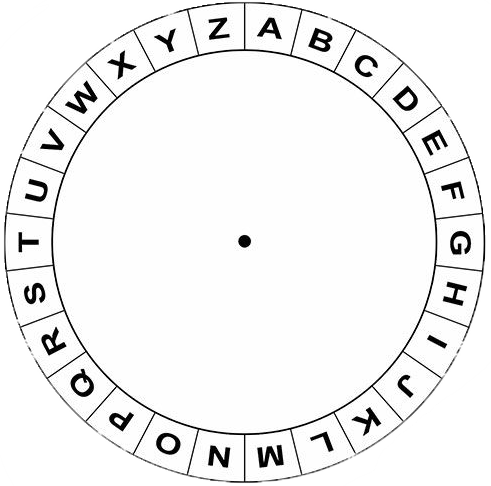 O D Y Q B N P
I D       B K
Y     I Y J
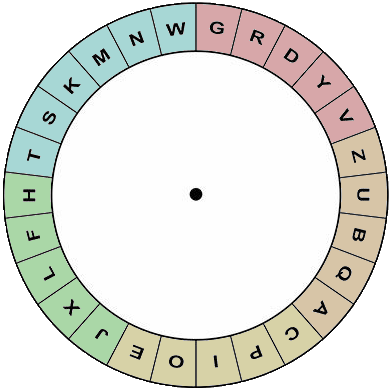 W E A R I N G
H E       I S
A    H A T
A = P
Suspects
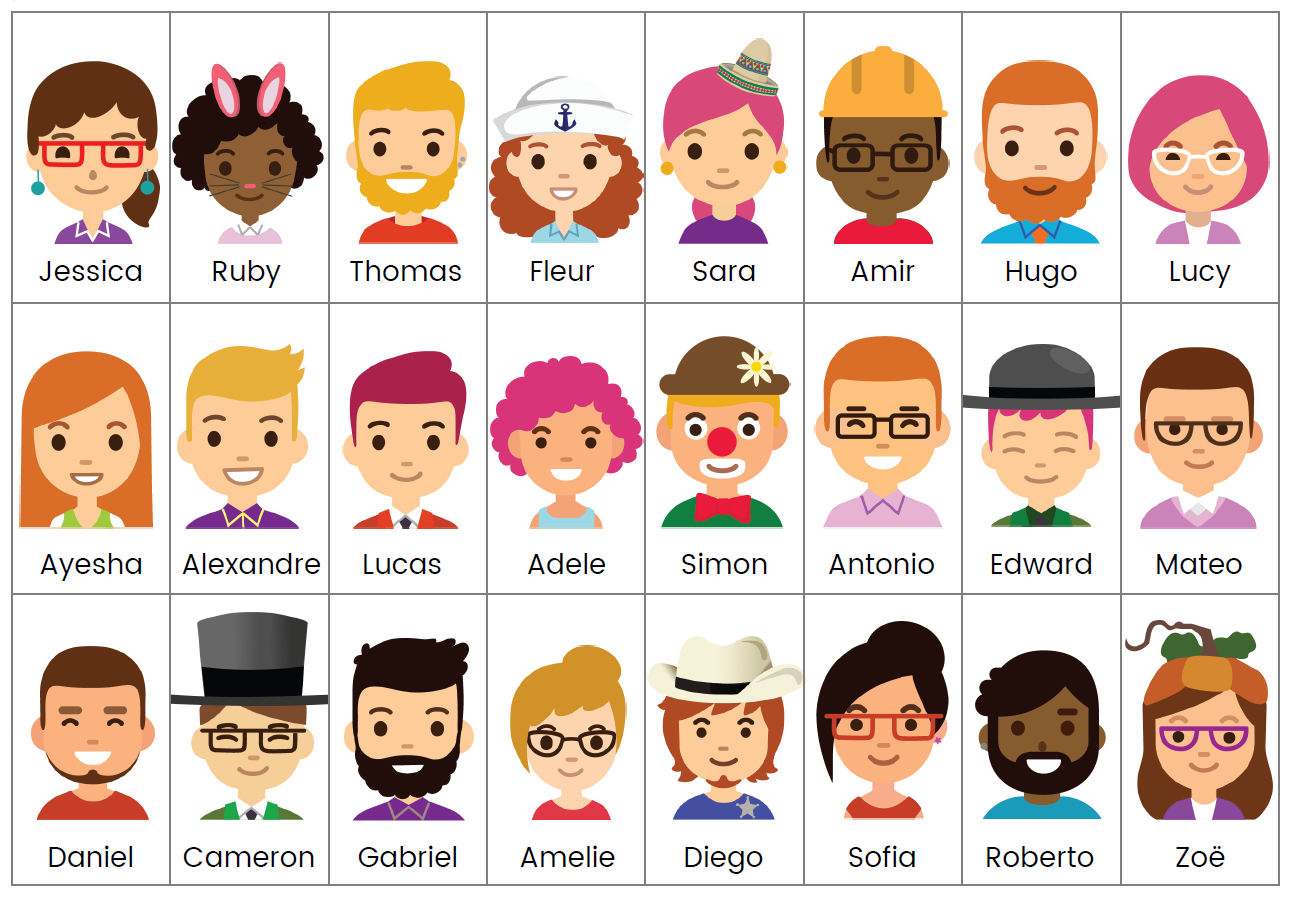 Suspects
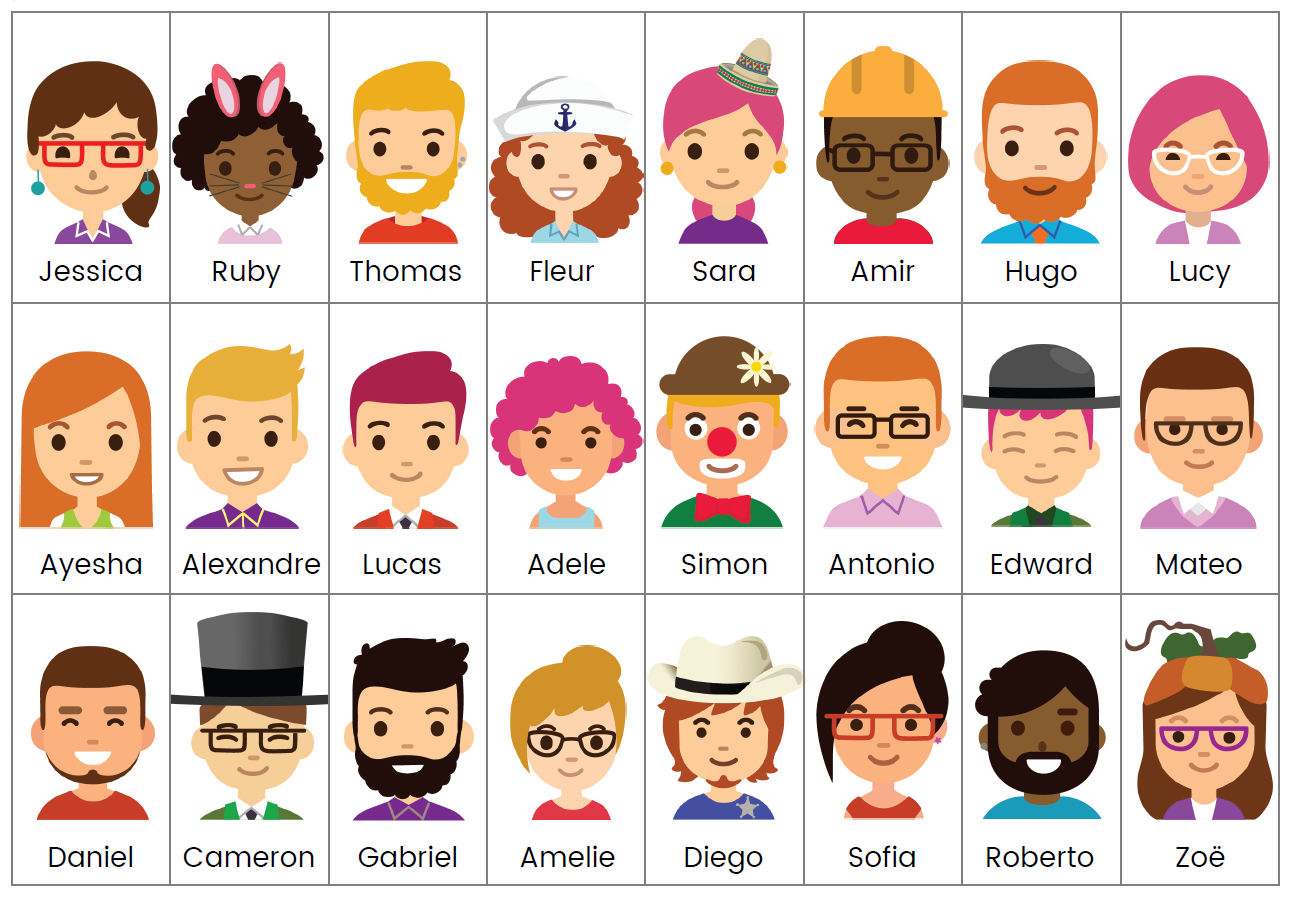 Code 4

Alpha, Bravo, Charlie
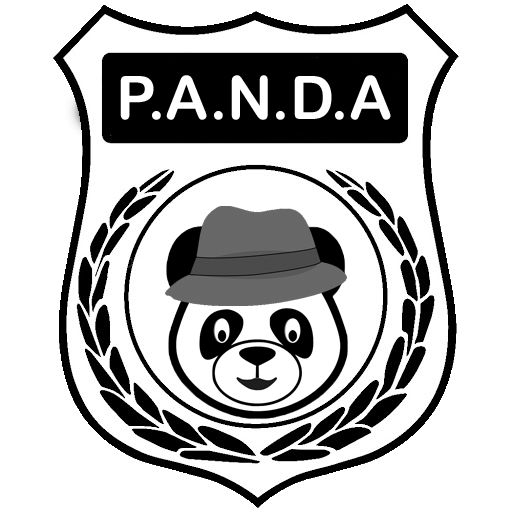 Code 4
Alpha, Bravo, Charlie
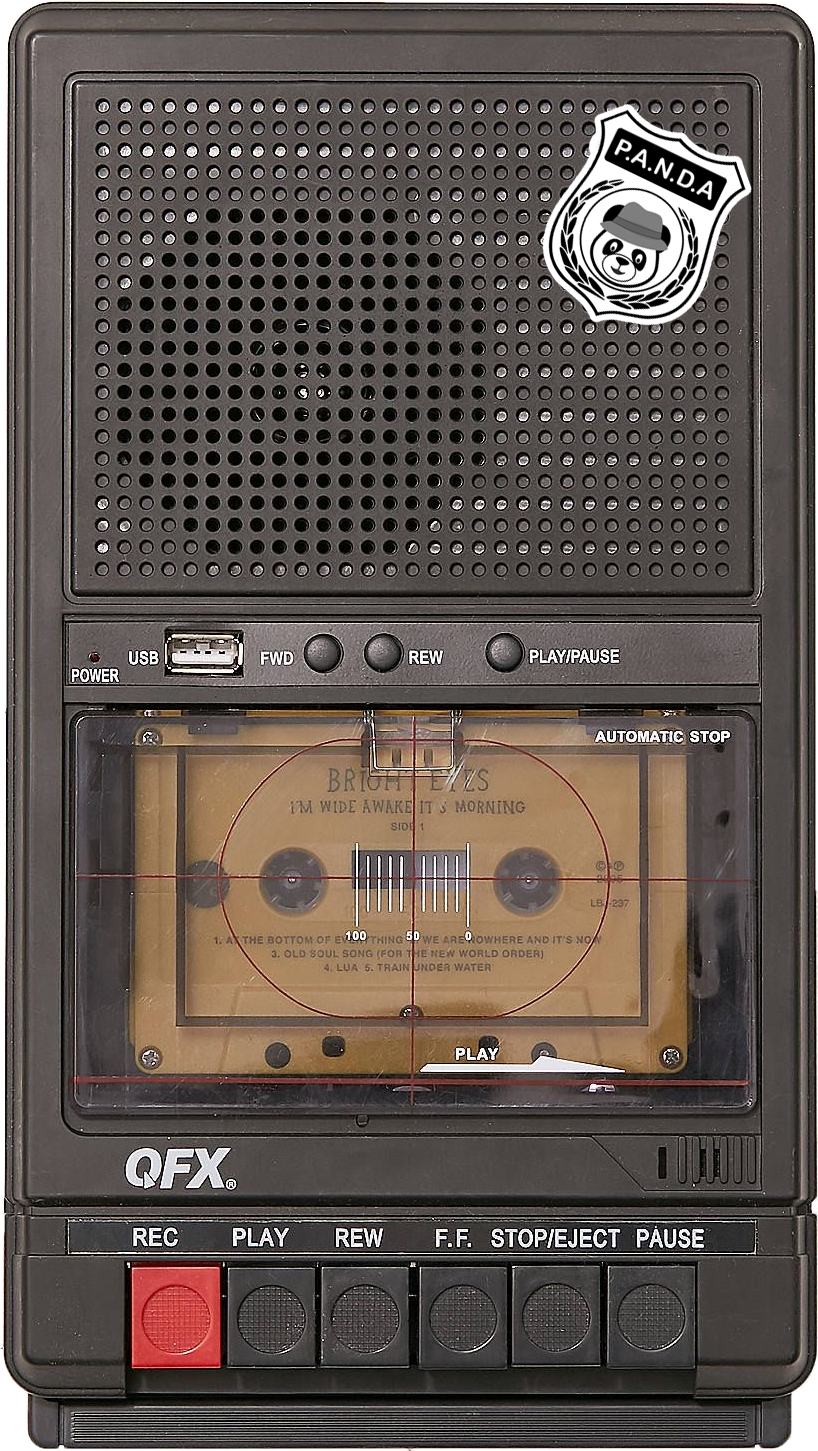 We have received a 
another message 
from Baloo 

Listen carefully
Hotel. Echo.

Whiskey. Echo. Alpha. Romeo. Sierra.

Golf. Romeo. Echo. Echo. November
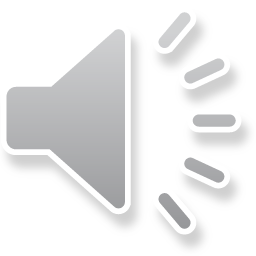 Code 4
Alpha, Bravo, Charlie
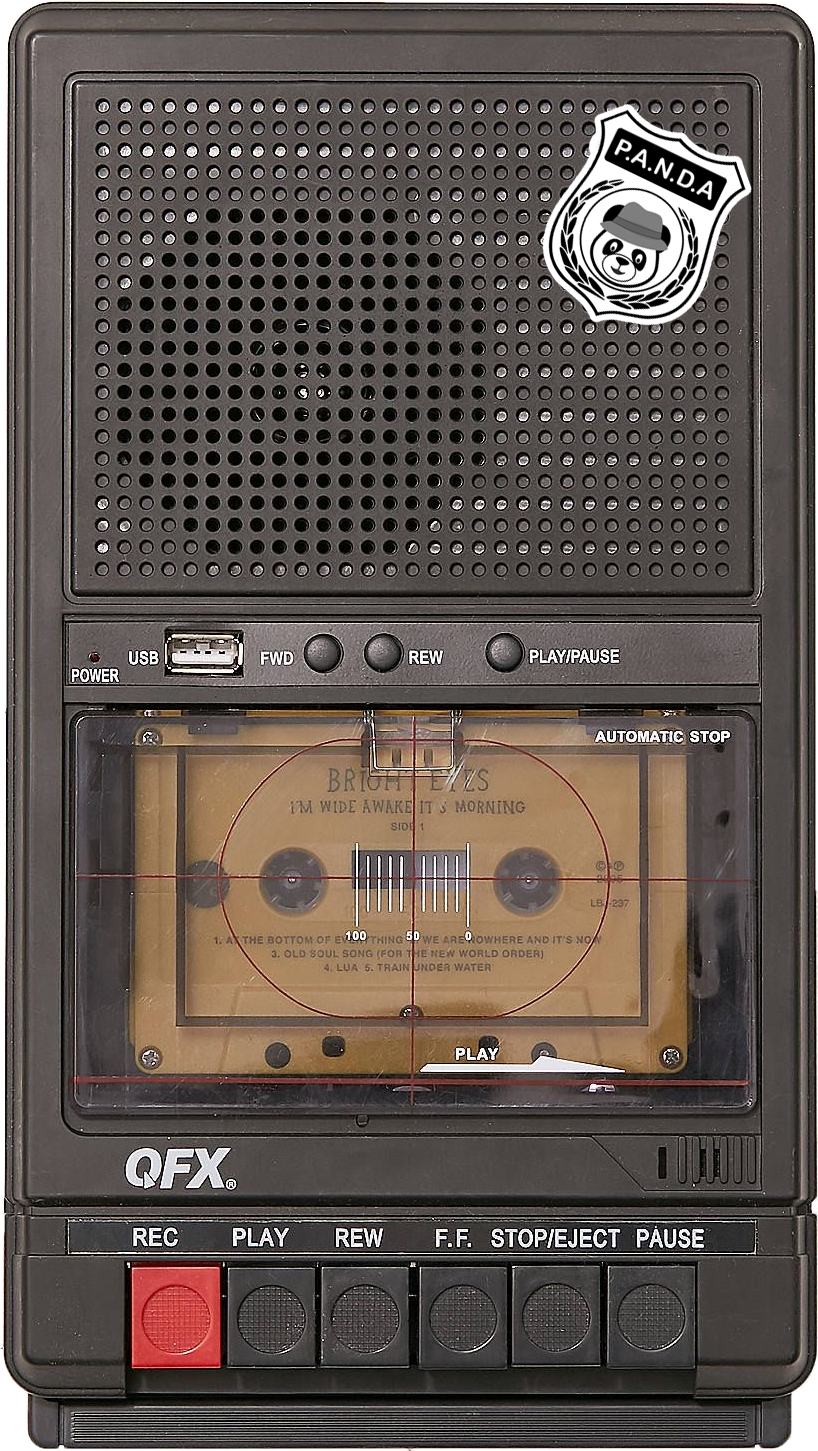 Hotel. Echo.
 

Whiskey. Echo. Alpha. Romeo. Sierra.
 

Golf. Romeo. Echo. Echo. November
Hotel. Echo.

Whiskey. Echo. Alpha. Romeo. Sierra.

Golf. Romeo. Echo. Echo. November
Code 4
Alpha, Bravo, Charlie
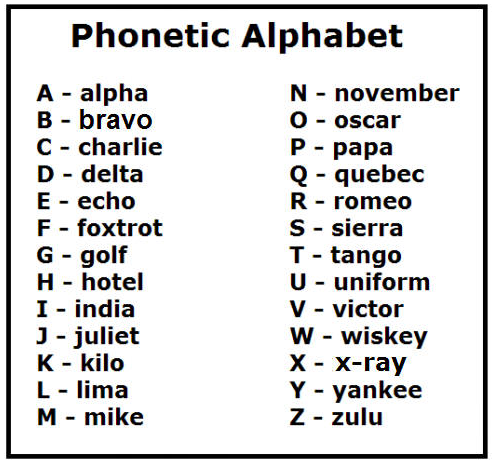 Hotel. Echo.
 

Whiskey. Echo. Alpha. Romeo. Sierra.
 

Golf. Romeo. Echo. Echo. November
Hotel. Echo.

Whiskey. Echo. Alpha. Romeo. Sierra.

Golf. Romeo. Echo. Echo. November
Code 4
Alpha, Bravo, Charlie
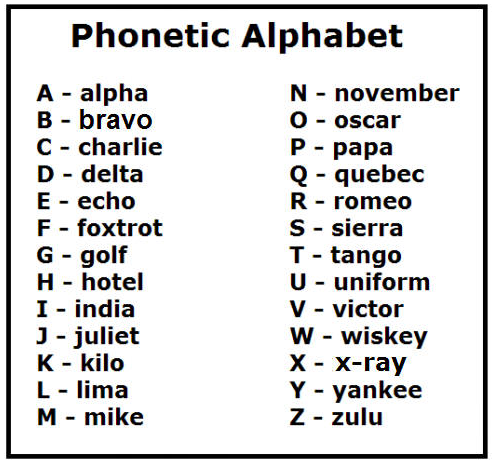 Hotel. Echo.
H . E

Whiskey. Echo. Alpha. Romeo. Sierra.
W . E . A . R . S

Golf. Romeo. Echo. Echo. November
G . R . E . E . N
Suspects
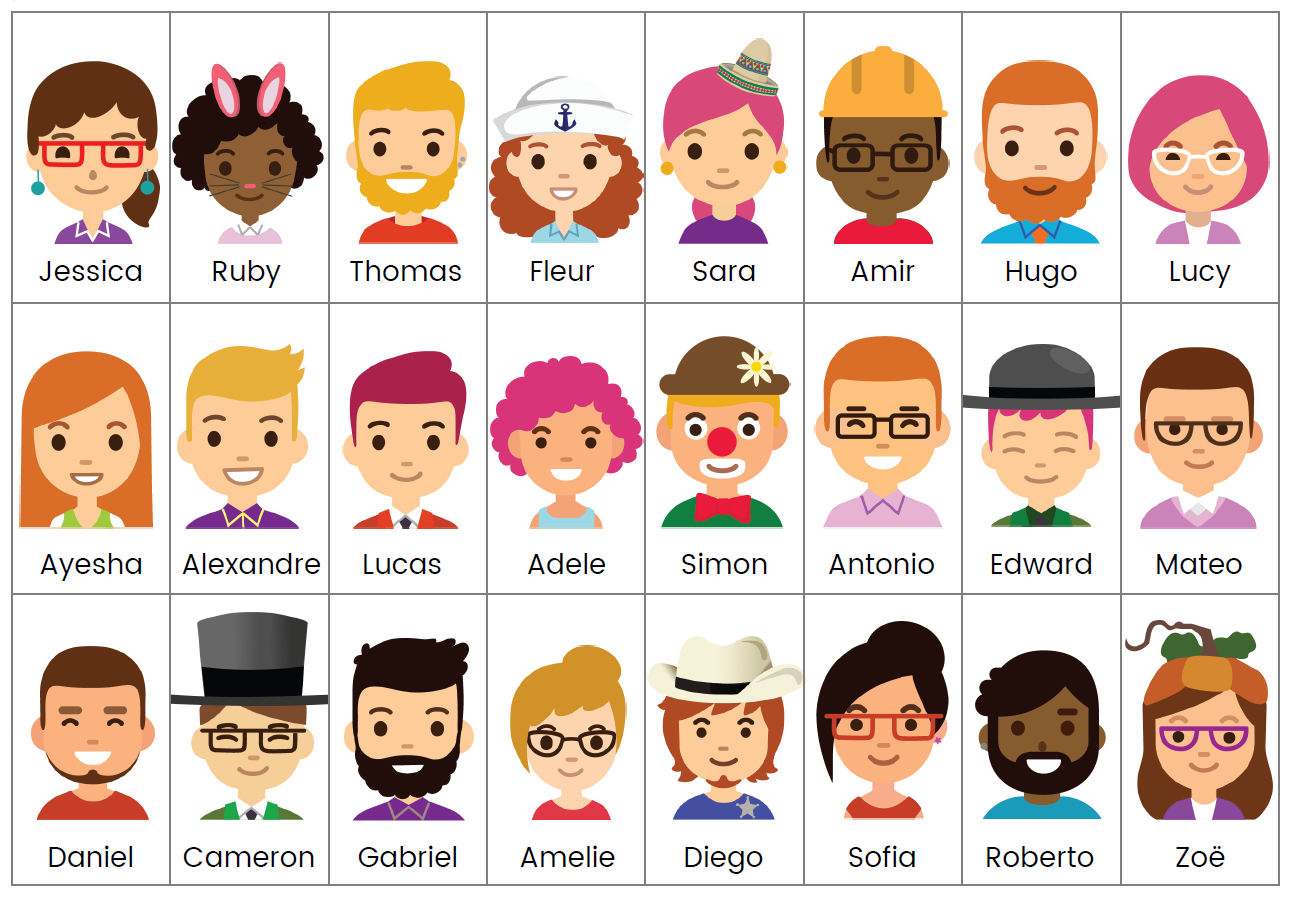 Suspects
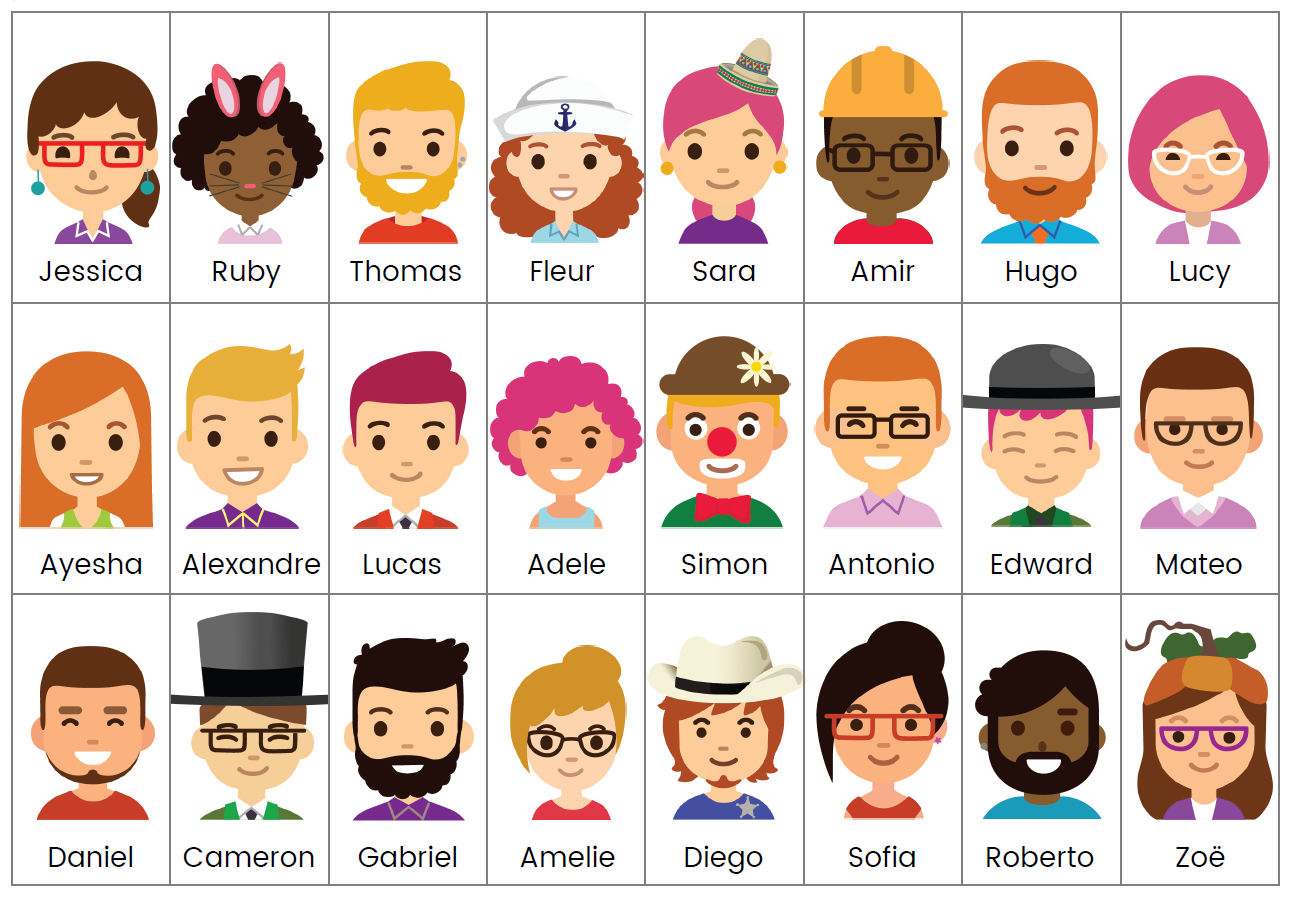 Code 5

Pig Pens
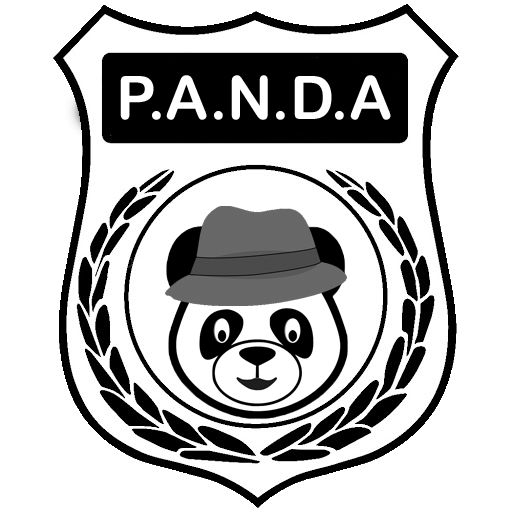 Code 5
Pig Pens
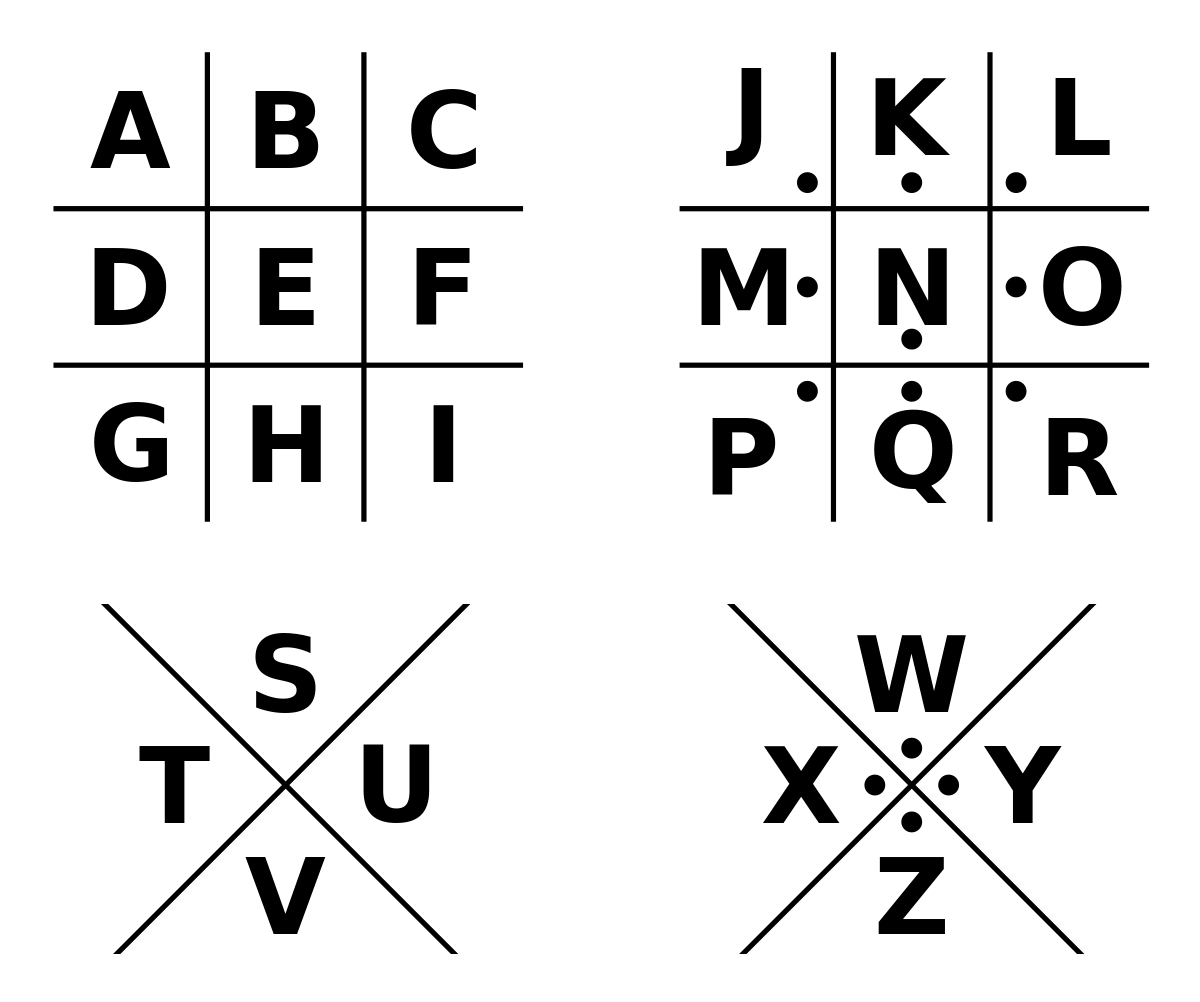 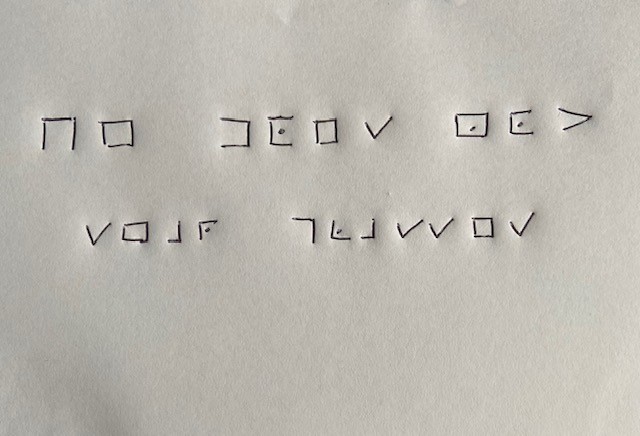 Code 5
Pig Pens
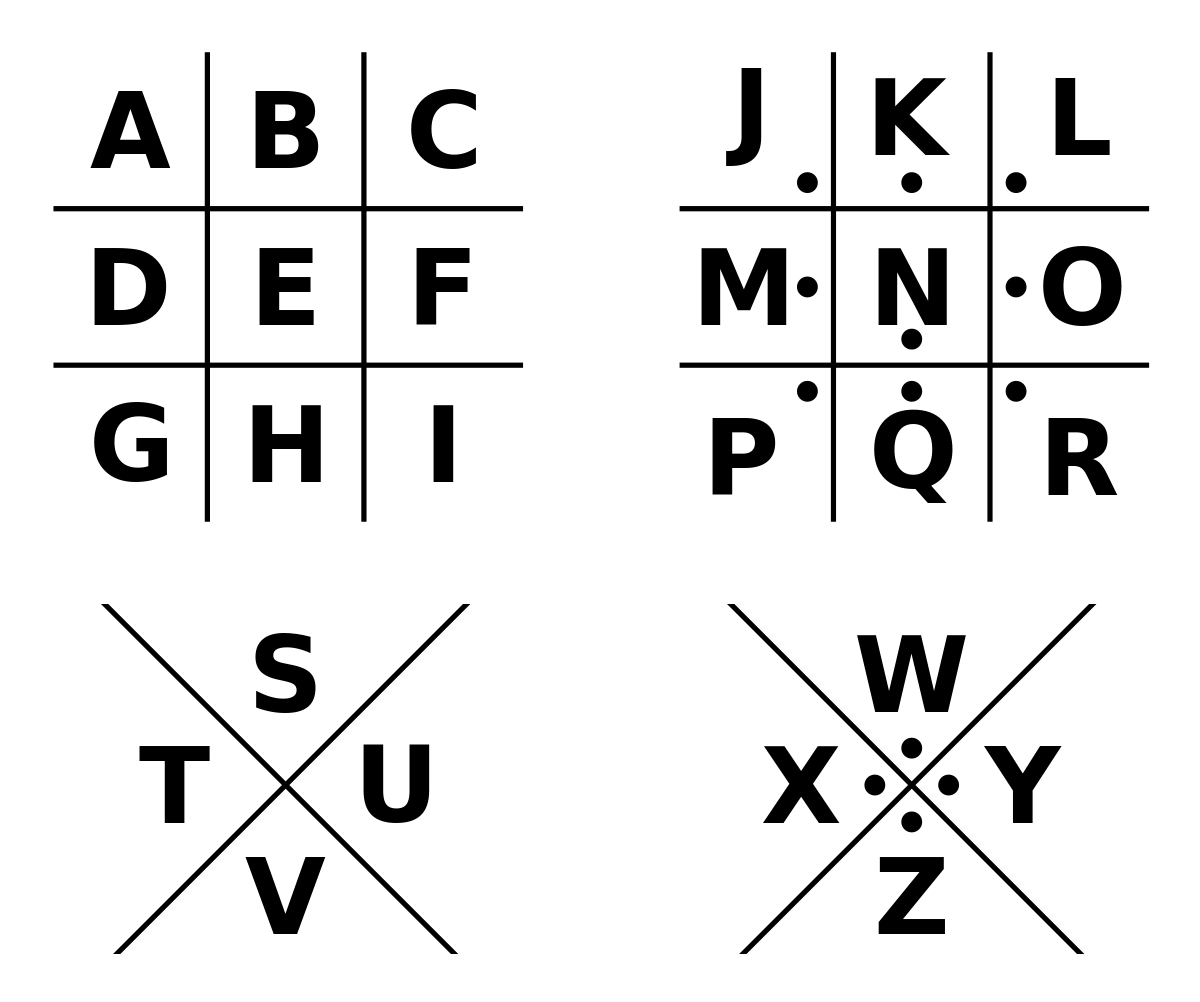 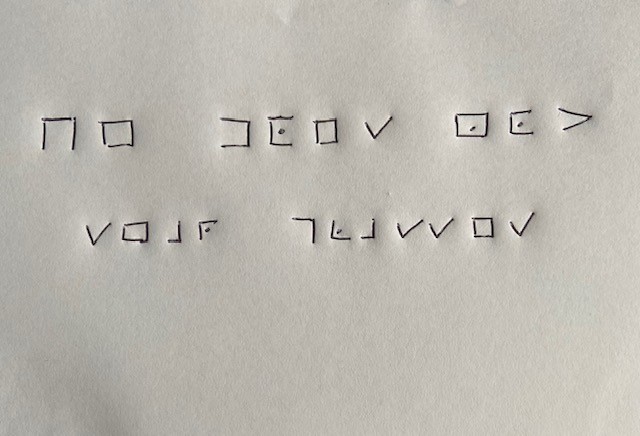 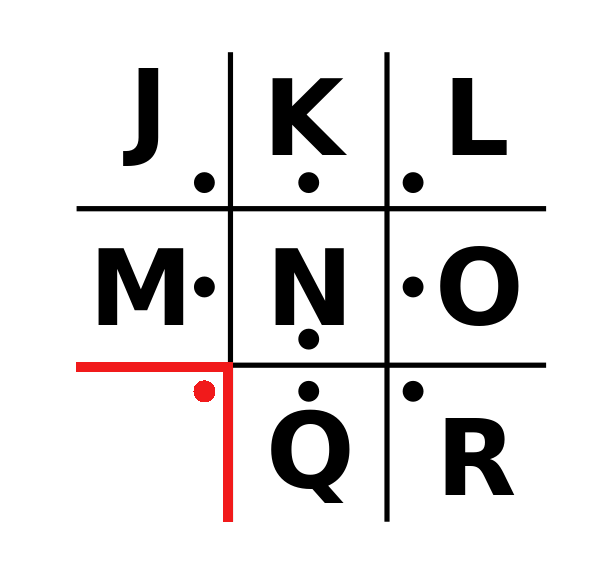 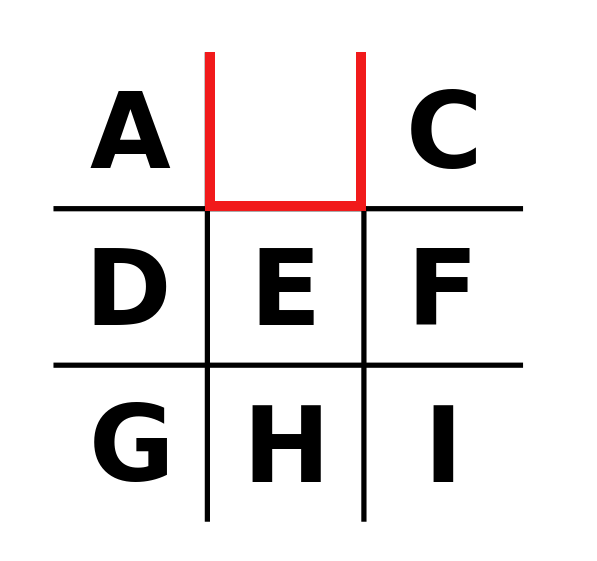 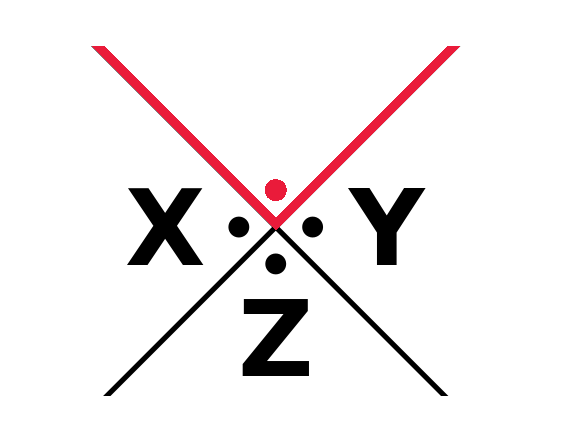 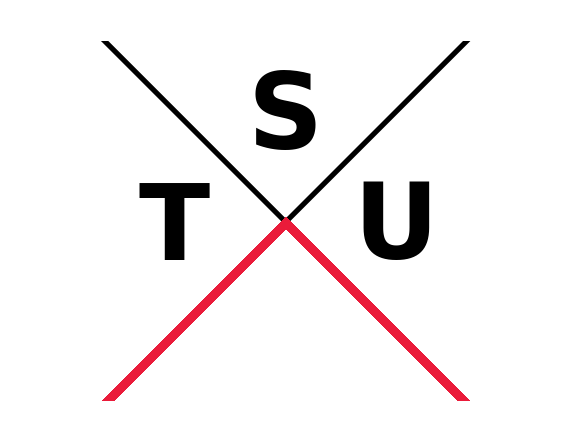 = P
= W
= B
= V
Code 5
Pig Pens
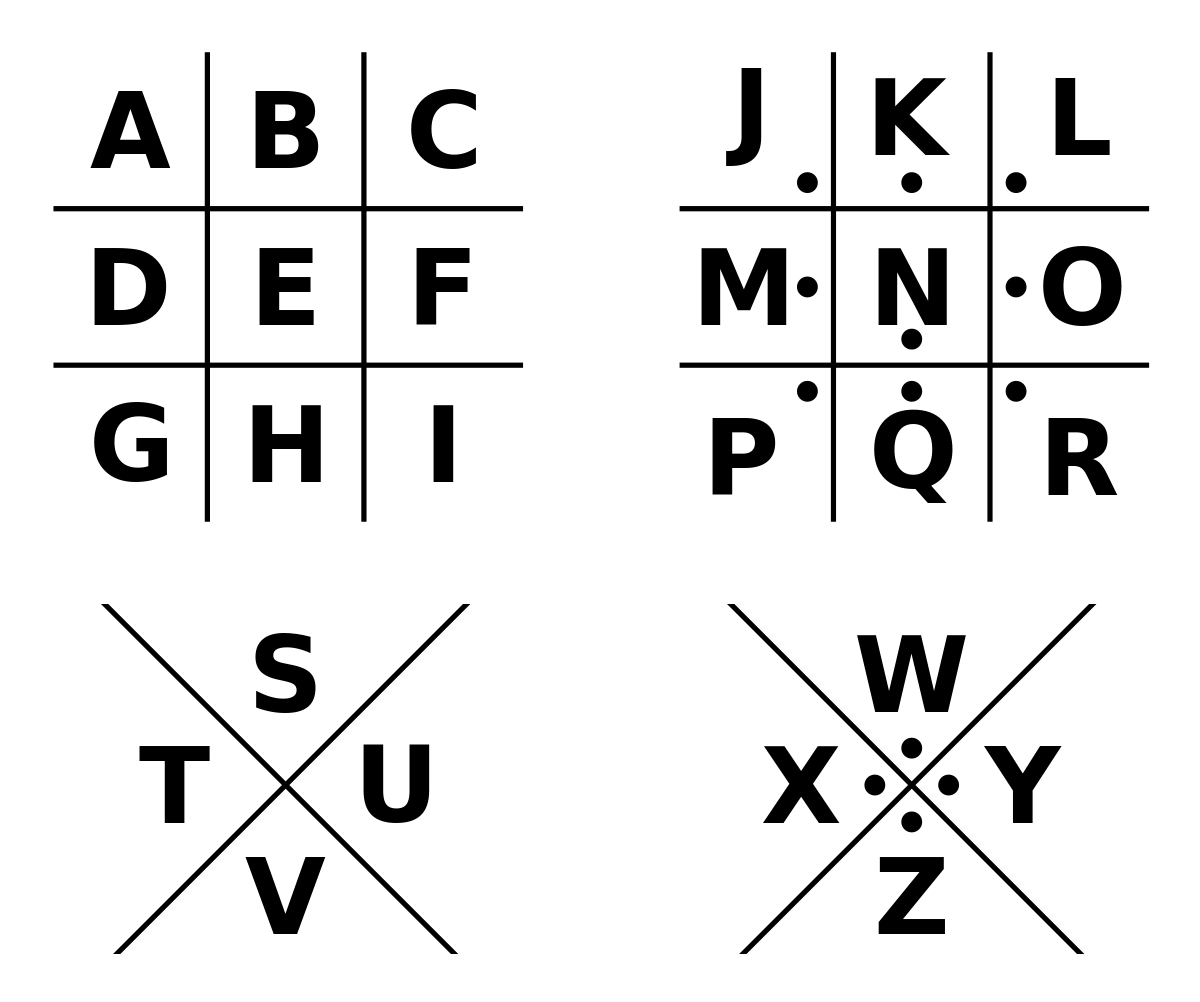 HE DOES NOT
H E     D O E S    N O T
WEAR GLASSES
W E A R     G L A S S E S
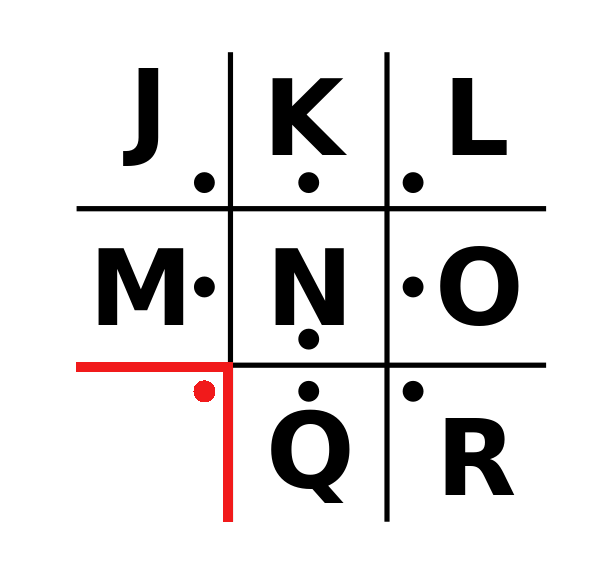 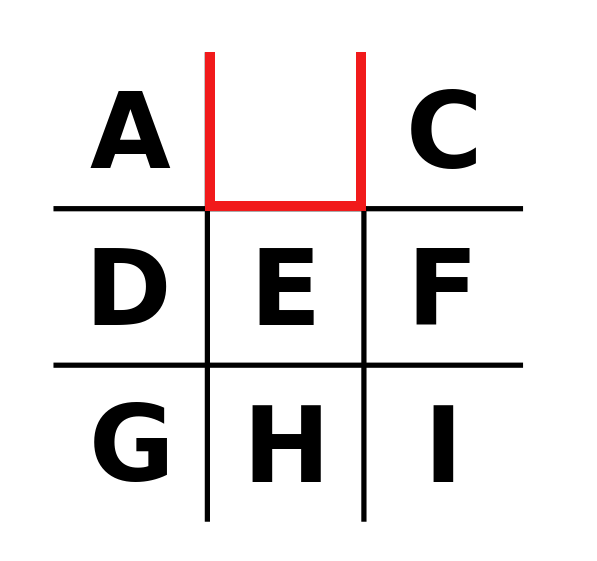 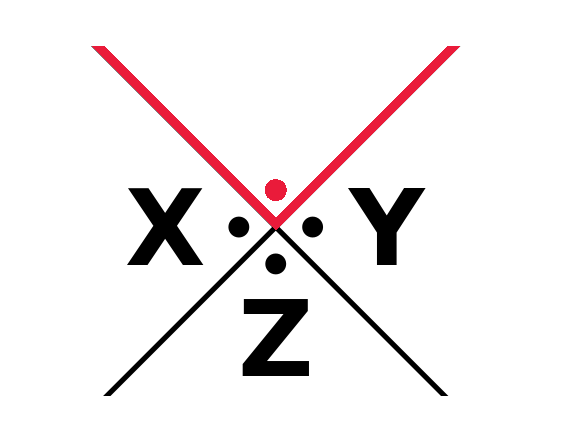 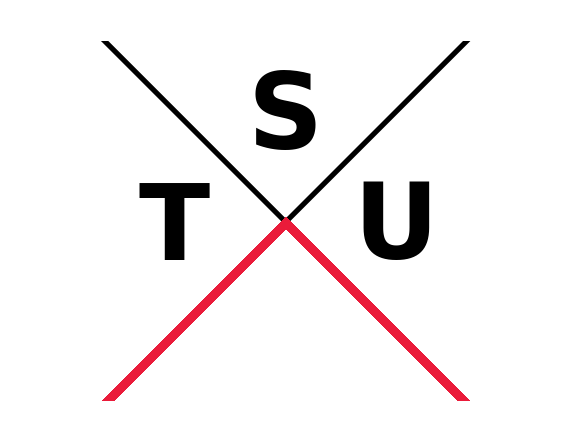 = P
= W
= B
= V
Suspects
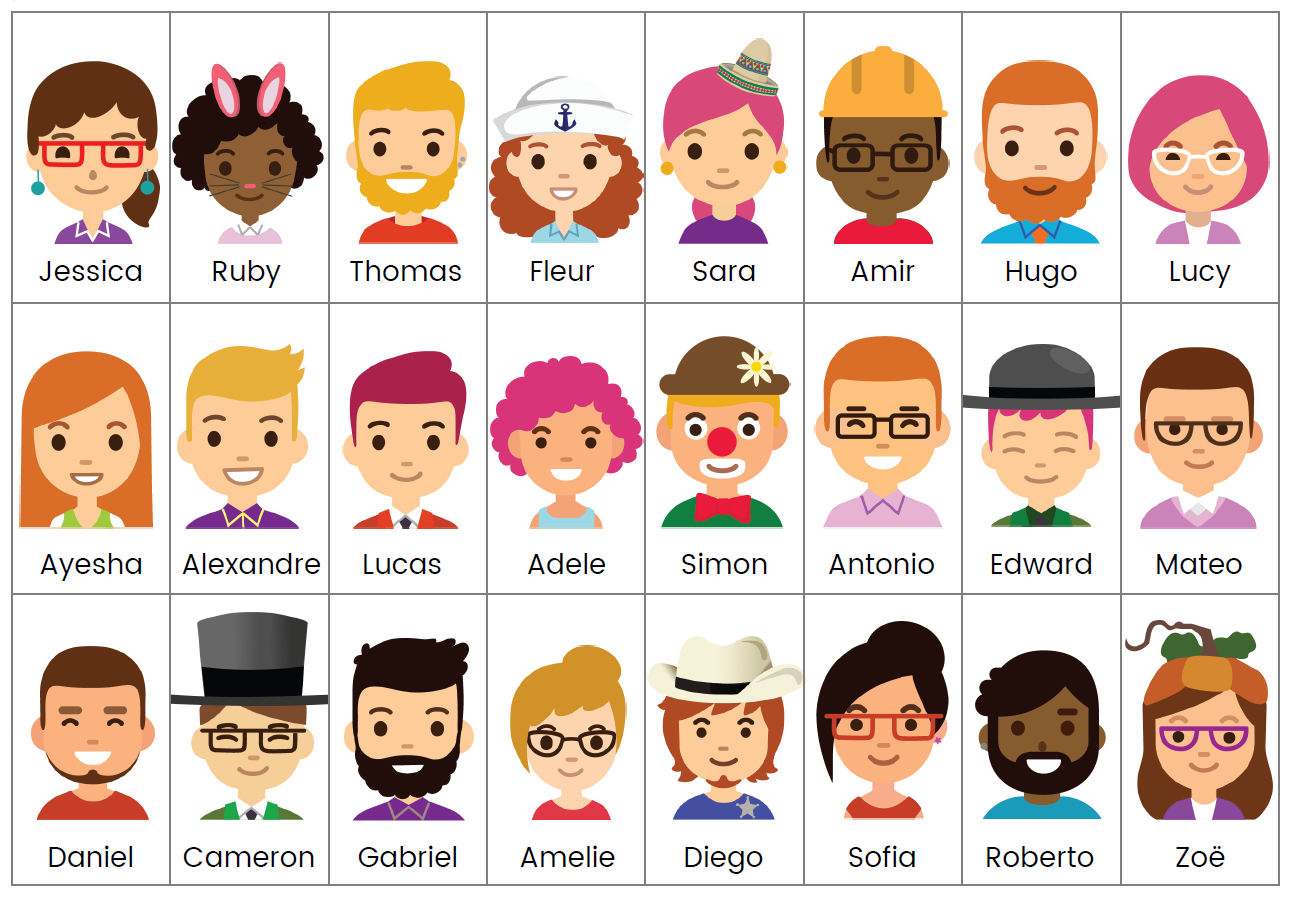 Suspects
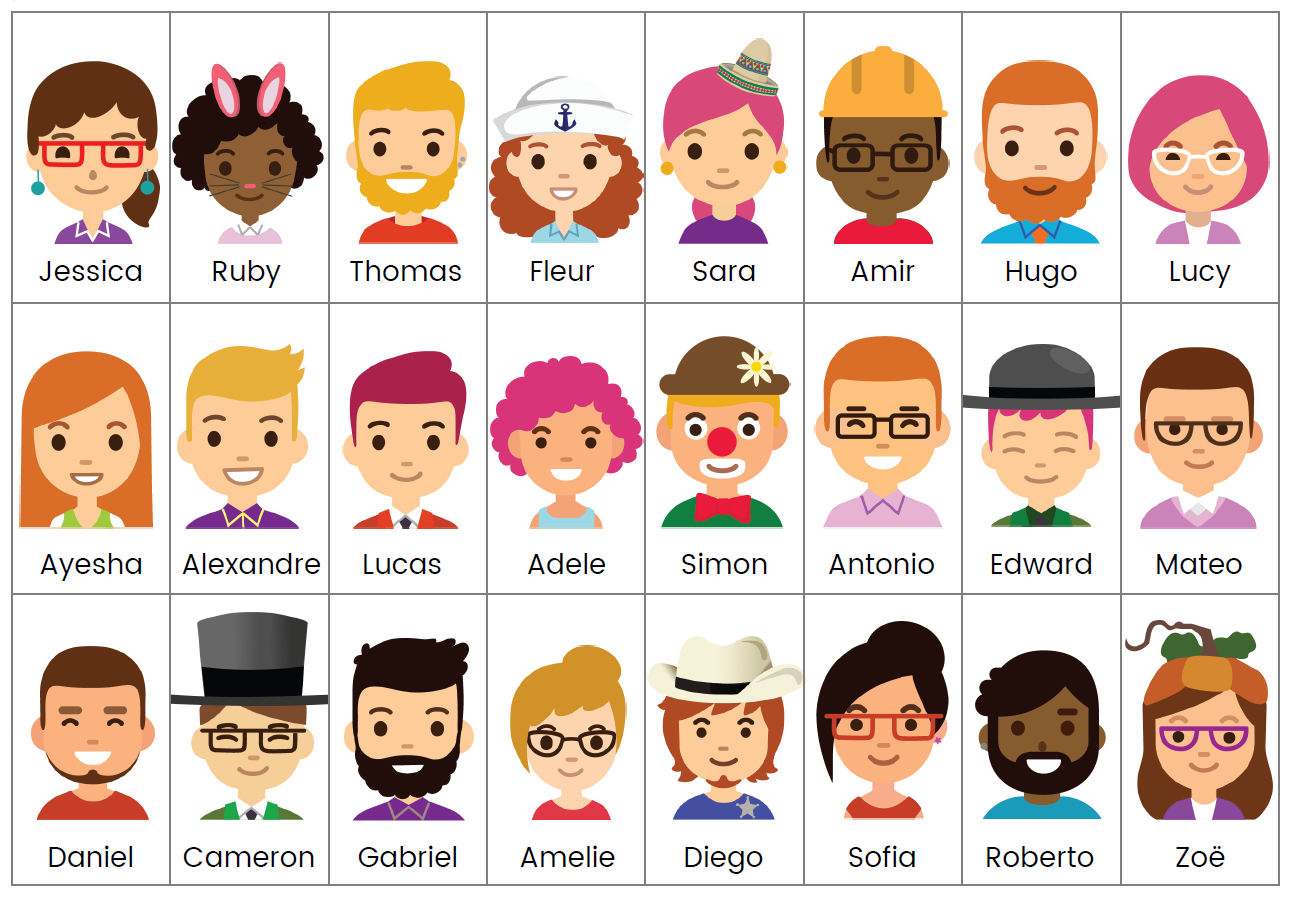 Code 6

Grid References
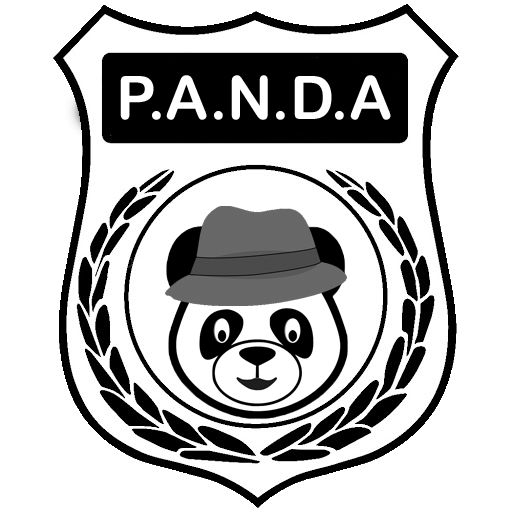 Code 6
Grid References
63
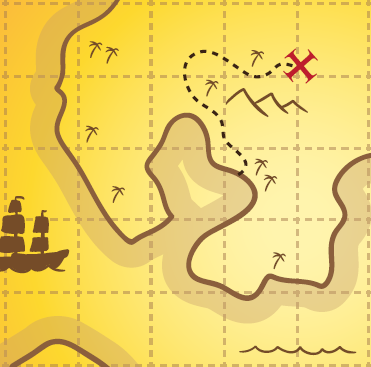 3360    3260     3259
62
3461    3261    3258    3161
61
3259    3459    3261    3162    3459    3259
60
3160    3260    3459    3360             …
59
58
31
32
33
34
35
36
Code 6
Grid References
63
3360    3260     3259
62
3461    3261    3258    3161
61
3259    3459    3261    3162    3459    3259
60
3160    3260    3459    3360             …
59
58
31
32
33
34
35
36
Code 6
Grid References
63
3360    3260     3259
62
3461    3261    3258    3161
61
3259    3459    3261    3162    3459    3259
60
3160    3260    3459    3360             …
59
58
3561 = P      3362 = K      3159 = D
31
32
33
34
35
36
Code 6
Grid References
63
3360    3260     3259
H	    I	      S
62
3461    3261    3258    3161
61
N	        A          M	 E
3259    3459    3261    3162    3459    3259
60
S	      T	        A          R          T        S
3160    3260    3459    3360             …
59
W	         I          T	  H                 ?
58
3561 = P      3362 = K      3159 = D
31
32
33
34
35
36
Code 6
Grid References
Hmm…

What does this mean?

Have we seen this before?
3360    3260     3259
H	    I	      S
3461    3261    3258    3161
N	        A          M	 E
3259    3459    3261    3162    3459    3259
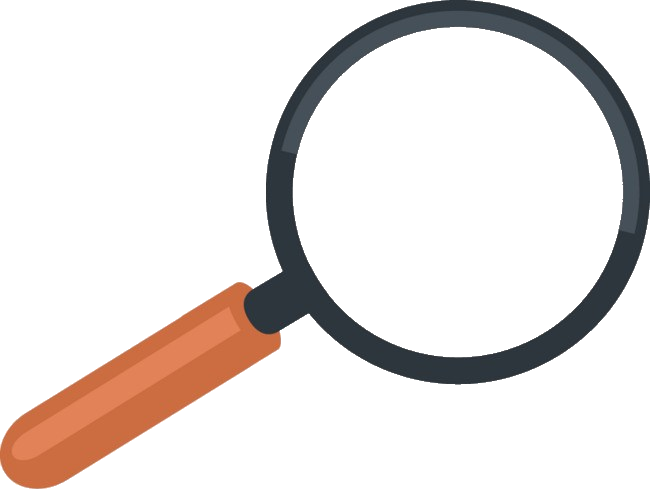 …
S	      T	        A          R          T        S
3160    3260    3459    3360             …
W	         I          T	  H                 ?
Code 6
Grid References
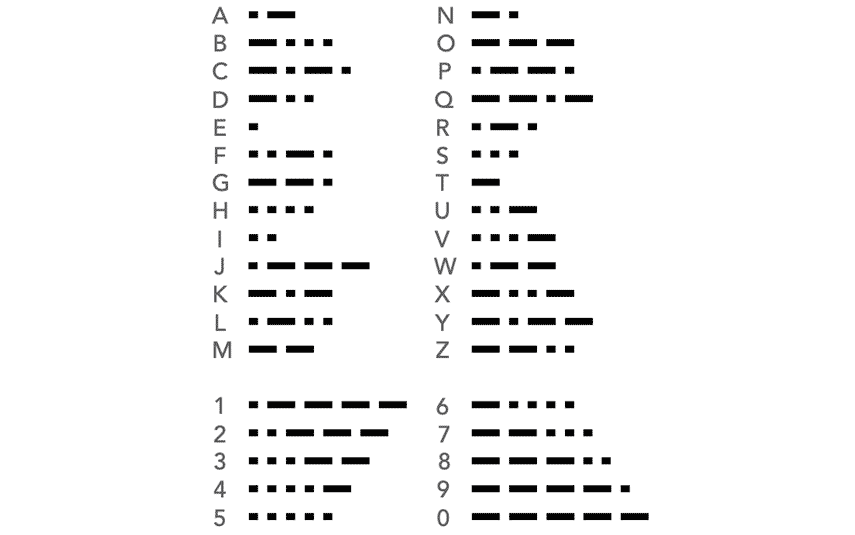 3360    3260     3259
H	    I	      S
3461    3261    3258    3161
N	        A          M	 E
3259    3459    3261    3162    3459    3259
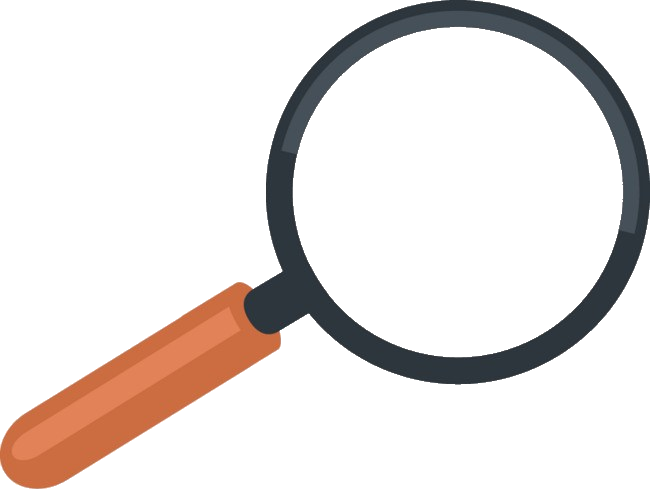 …
S	      T	        A          R          T        S
3160    3260    3459    3360             …
W	         I          T	  H                 ?
Code 6
Grid References
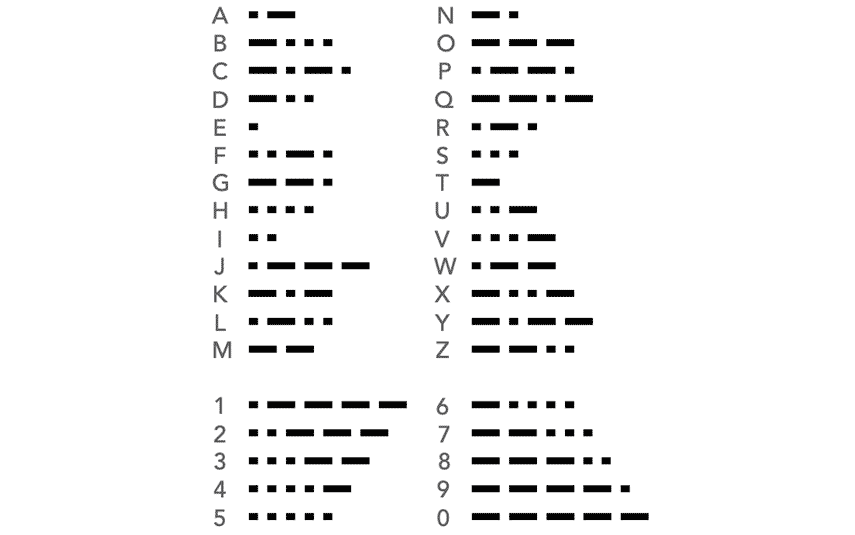 3360    3260     3259
H	    I	      S
3461    3261    3258    3161
N	        A          M	 E
3259    3459    3261    3162    3459    3259
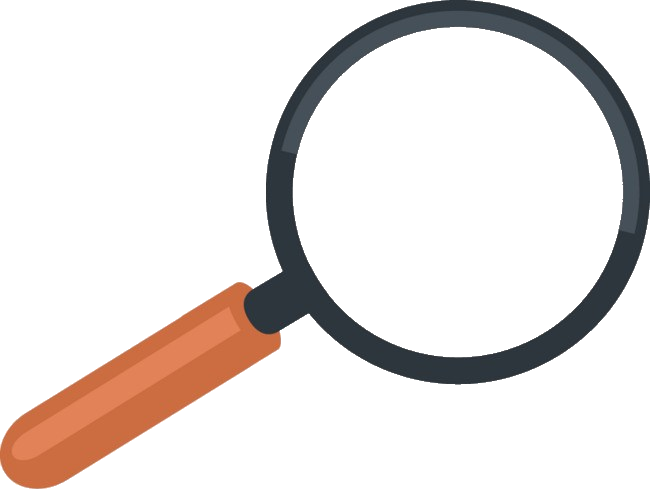 …
S
S	      T	        A          R          T        S
3160    3260    3459    3360             …
W	         I          T	  H                 ?
Code 6
Grid References
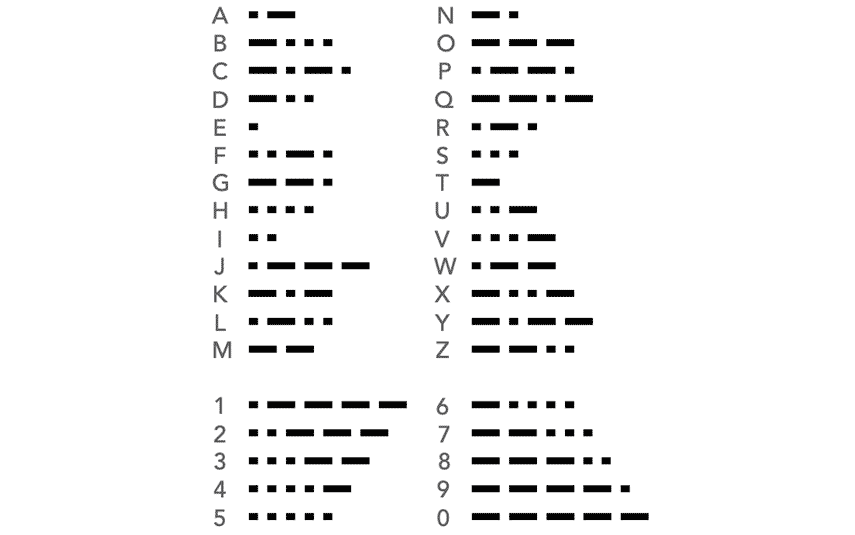 3360    3260     3259
H	    I	      S
3461    3261    3258    3161
N	        A          M	 E
3259    3459    3261    3162    3459    3259
S	      T	        A          R          T        S
3160    3260    3459    3360             …
W	         I          T	  H                 S
Suspects
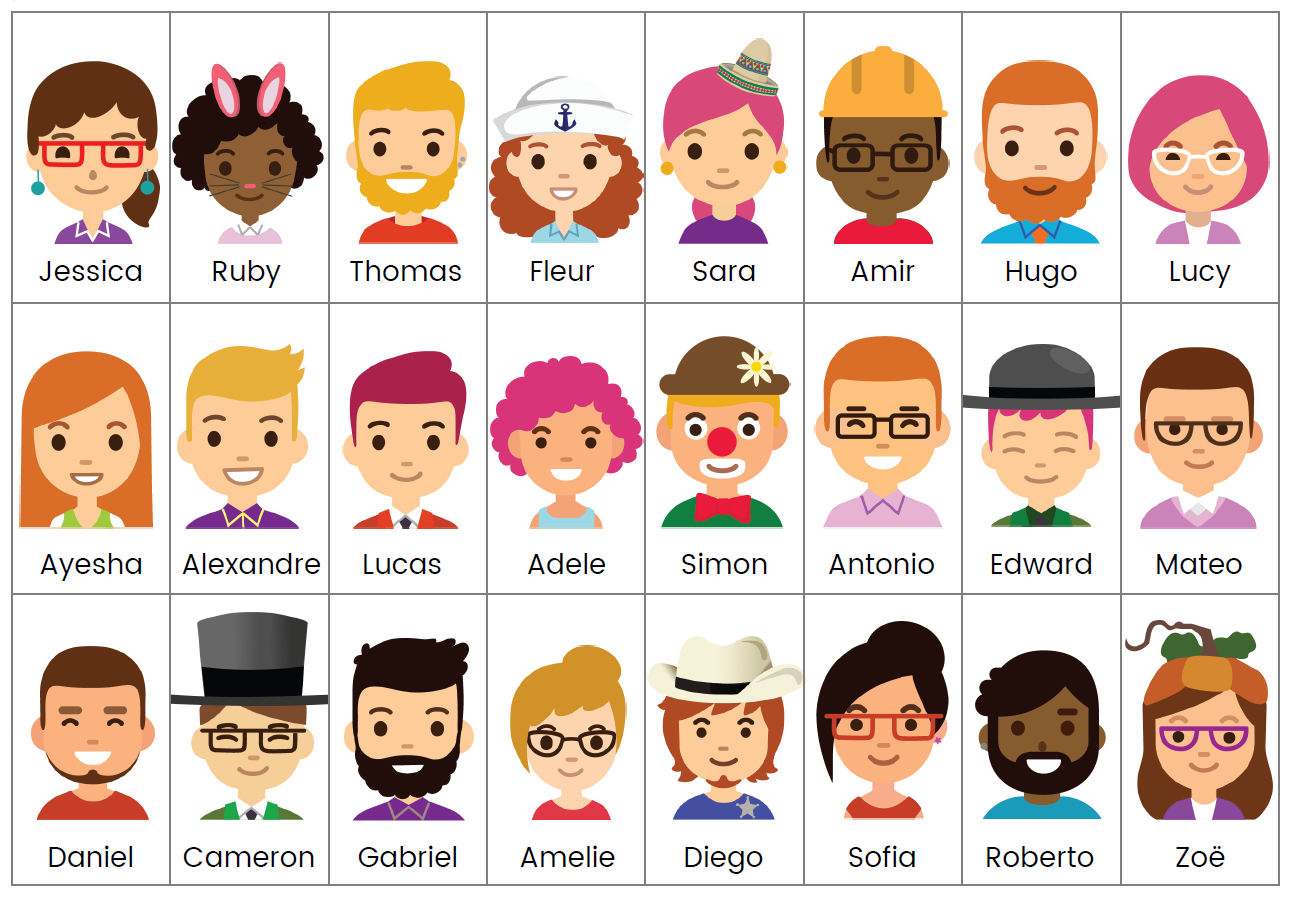 Suspects
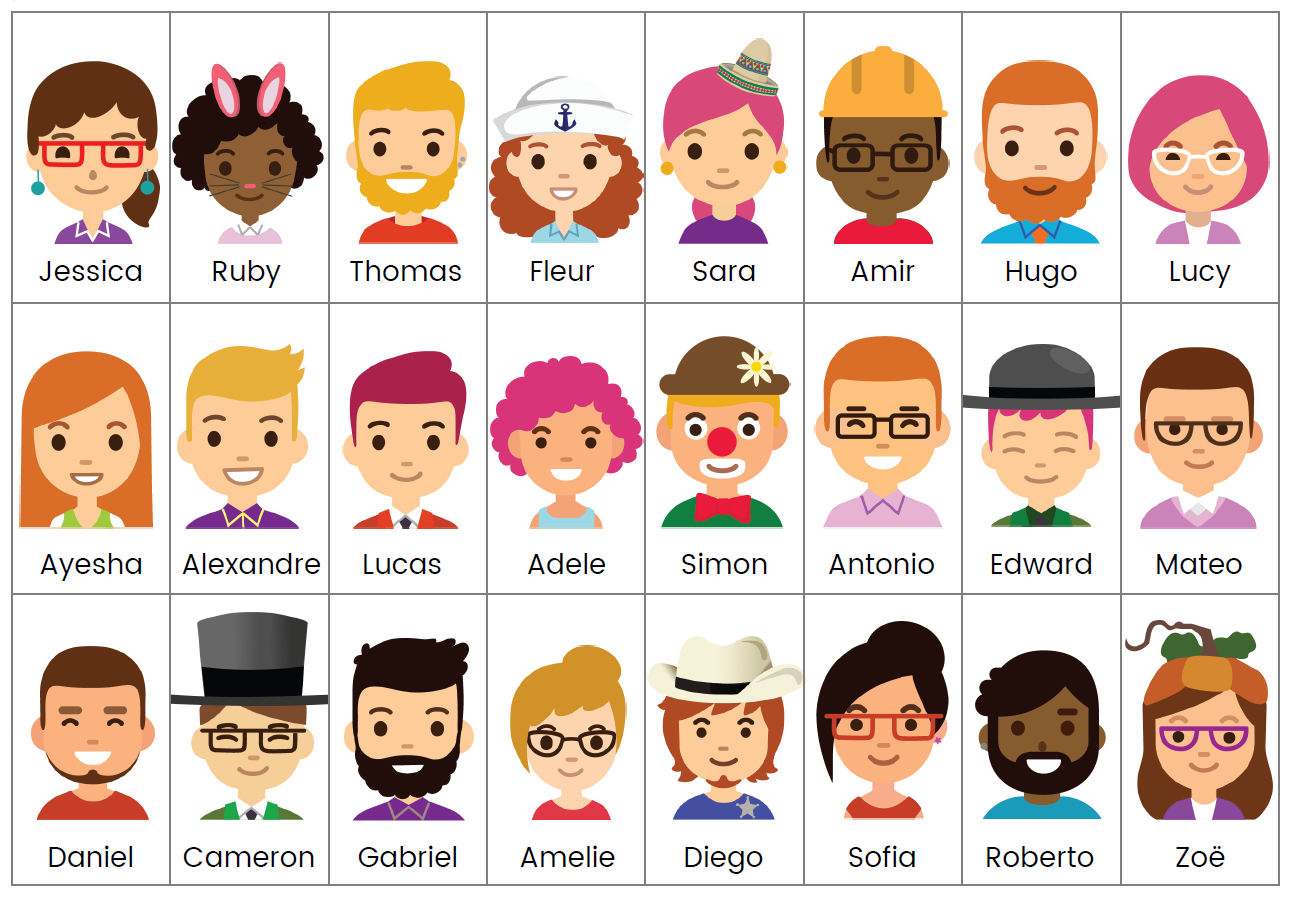 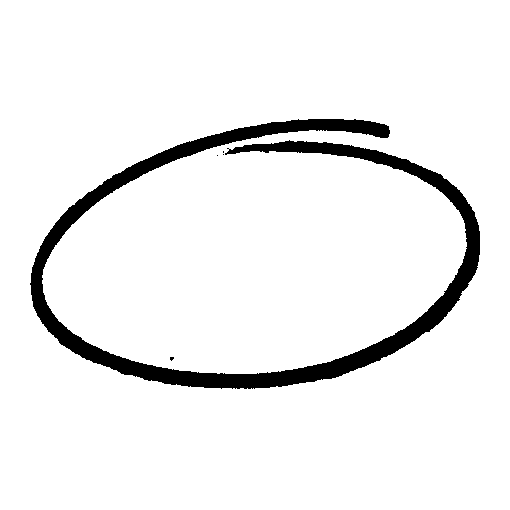 Congratulations!

You have solved the case and managed to rescue Baloo!
KIDNAPPED
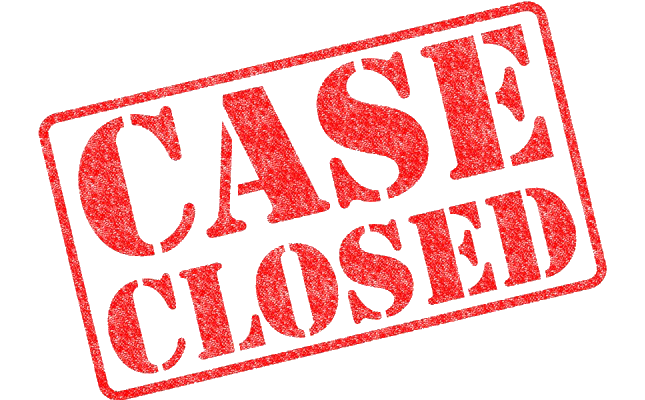 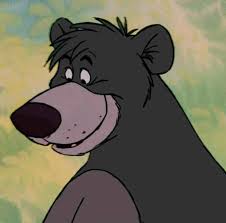 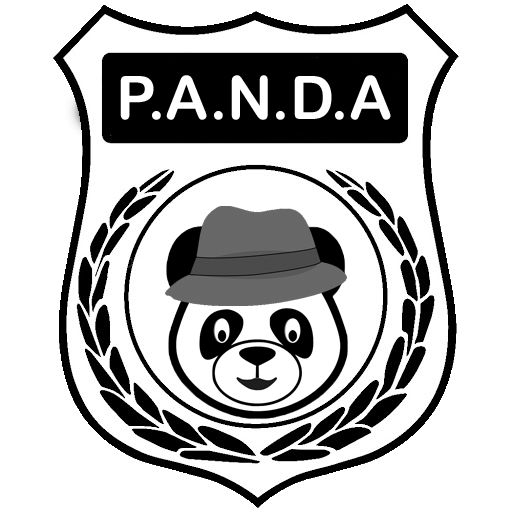 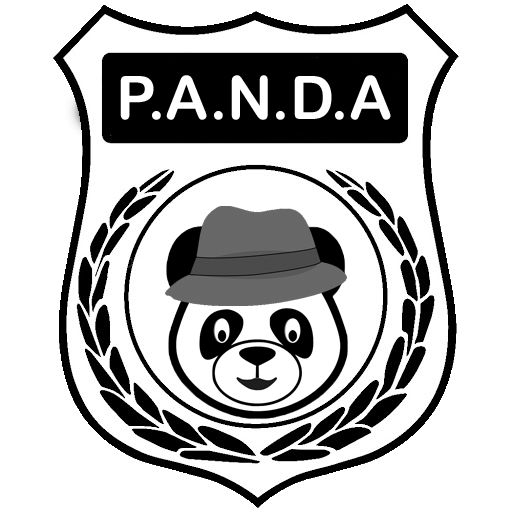 Pancake And Noodle Detective Agency
Extra Codes


We hope you enjoyed cracking each of the codes 

Here are some extra ones, which show how 
codes can be made harder so they take longer to crack
Extra Code 1

Letter-Number Cypher (with maths)
It can be quite easy for people to work out the 
Letter-Number Cypher because all of the numbers will 
be between 1 and 26

However, if you change each number into a maths question, 
this becomes less obvious and takes people longer to decode
Extra Code 1
Letter- Number Cypher (with maths)
In order to decode this message 
you will need to calculate the numbers
(3 x 6) . (8 + 7) . (4 ÷ 2) . (3 + 2) . (22 – 4) . (4 x 5)
(8 ÷ 4) . (16 – 15) . (2 x 2) . (15 ÷ 3) . (9 + 5)
(4 x 4) . (3 x 5) . (10 + 12 + 1) . (7 – 2) . (3 x 4) . (9 + 3)
Extra Code 1
Letter- Number Cypher (with maths)
Now you can decode the message
(18) . (15) . (2) . (5) . (18) . (20)
(2) . (1) . (4) . (5) . (14)
(16) . (15) . (23) . (5) . (12) . (12)
Extra Code 1
Letter- Number Cypher (with maths)
This could be made even more difficult by making the maths questions harder. But remember that not everyone will have a calculator!
(18) . (15) . (2) . (5) . (18) . (20)
R   .   O   .  B  . E  .   R   .  T
(2) . (1) . (4) . (5) . (14)
B  . A   .  D  . E  .  N
(16) . (15) . (23) . (5) . (12) . (12)
P  .   O   .   W  .  E  .   L   .   L
Extra Code 2

Code Wheel (Double Encoded)
Once you have used the discs to decode a message, you can rotate the discs a second time and decode the message again.

This means that the answer from the first stage still looks like a coded message
Extra Code 2
Code Wheel (Double Encoded)
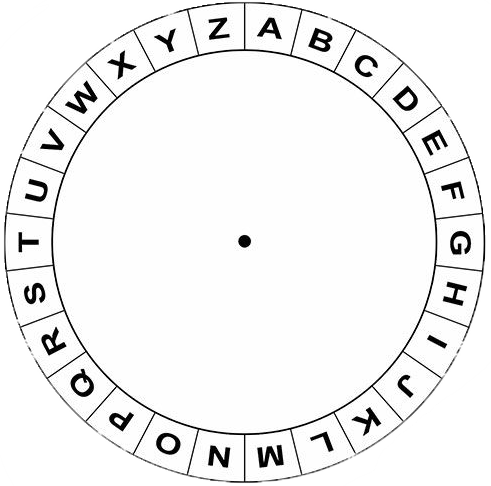 Line up the discs so that A = Z
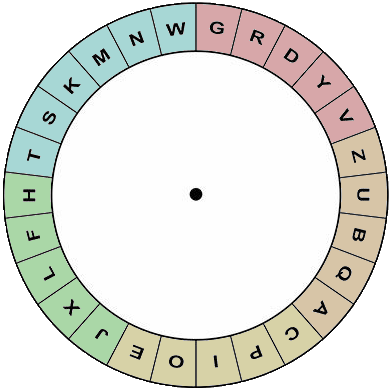 GNQGTNV
MQ
1. A = Z		2. F = R
Extra Code 2
Code Wheel (Double Encoded)
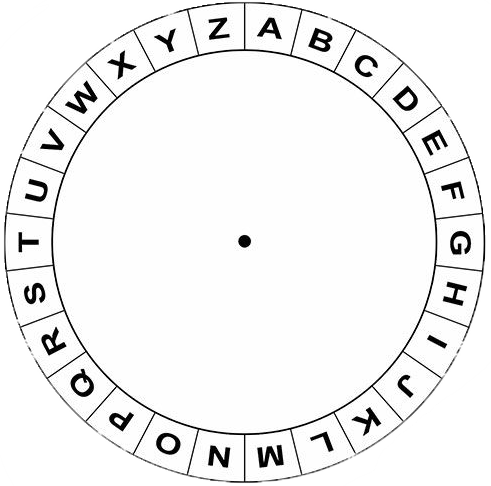 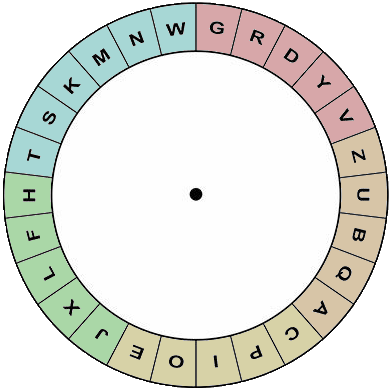 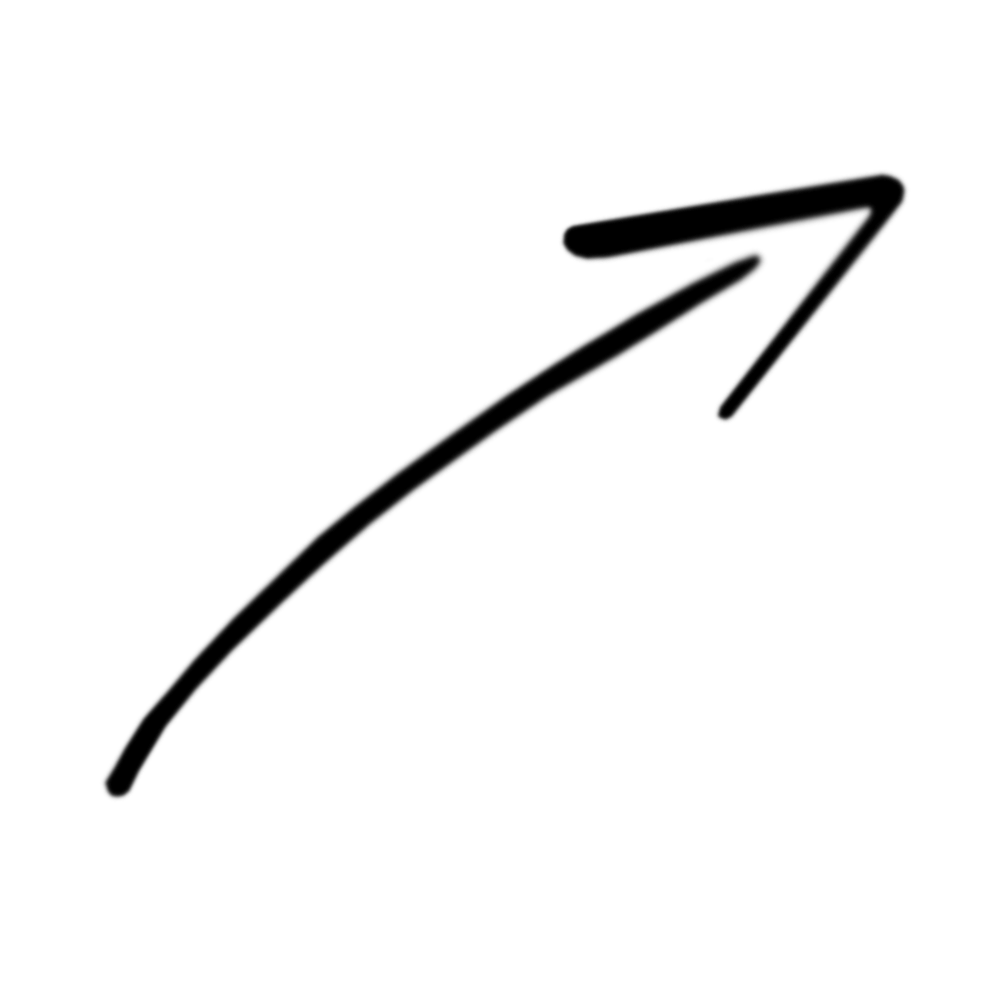 Decode the message
GNQGTNV
MQ
1. A = Z		2. F = R
Extra Code 2
Code Wheel (Double Encoded)
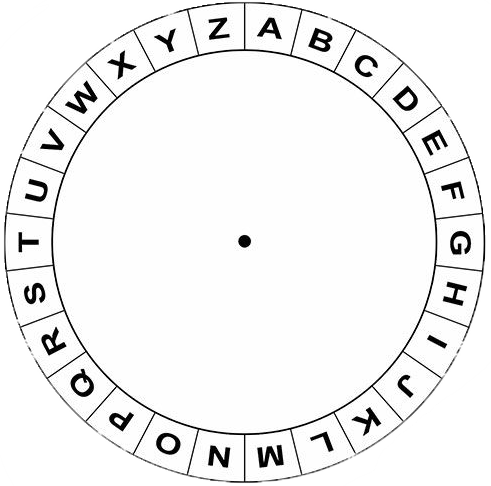 The answer is still in code 

You will need to decode it a second time to read it
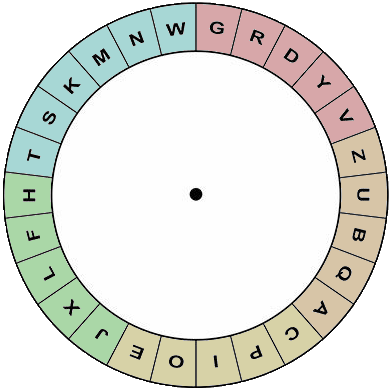 GNQGTNV
MQ
PFSPNFSG
LS
1. A = Z		2. F = R
Extra Code 2
Code Wheel (Double Encoded)
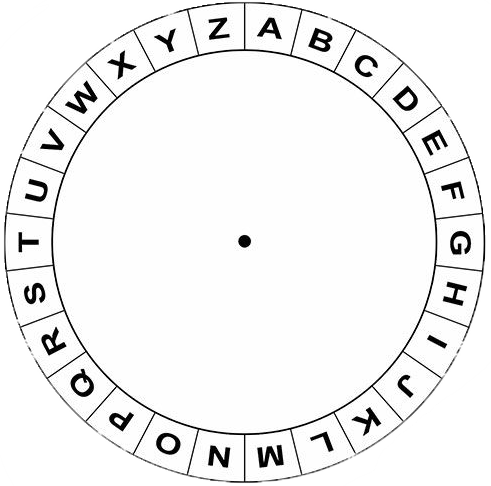 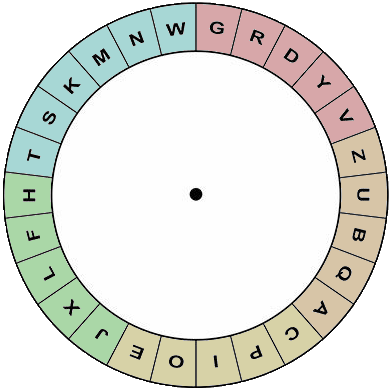 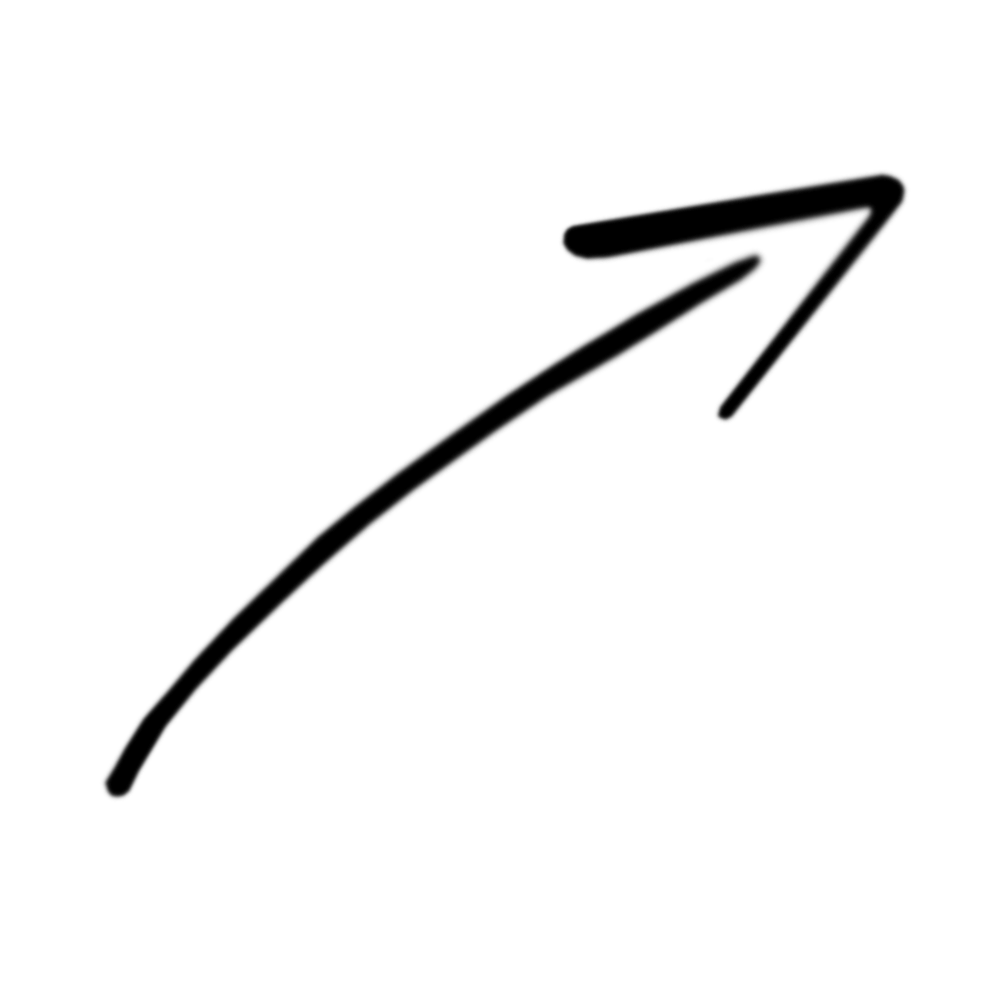 Now change the discs so 
F = R and decode it a second time
PFSPNFSG
LS
1. A = Z		2. F = R
Extra Code 2
Code Wheel (Double Encoded)
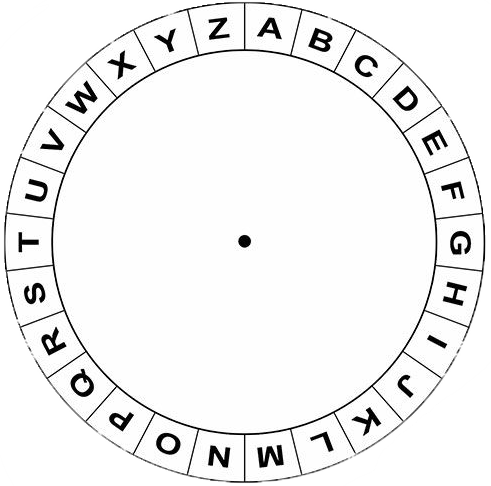 This could be repeated again and again. 

Or you can use different wheels each time
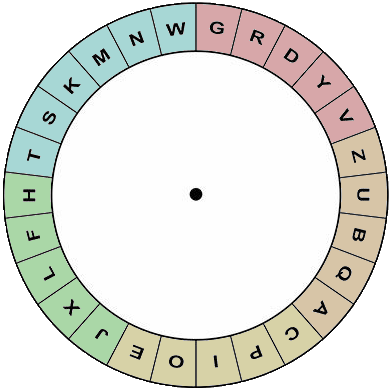 PFSPNFSG
LS
PREPARED
BE
1. A = Z		2. F = R
Extra Code 3

Multiple Cyphers
You don’t just have to use one sort of code when creating the message. For example, you could use a combination of the Pig Pen and Grid Reference codes.

In this case you can actually choose whether to decode the whole grid and then find the references, or choose the reference square and just translate the ones you need. Either order works!
Extra Code 3
Multiple Cyphers
32
31
4924     5227    4829    5230    4725   5322
30
29
4822     5031    5125
28
27
4827     5128    5123    5326
26
25
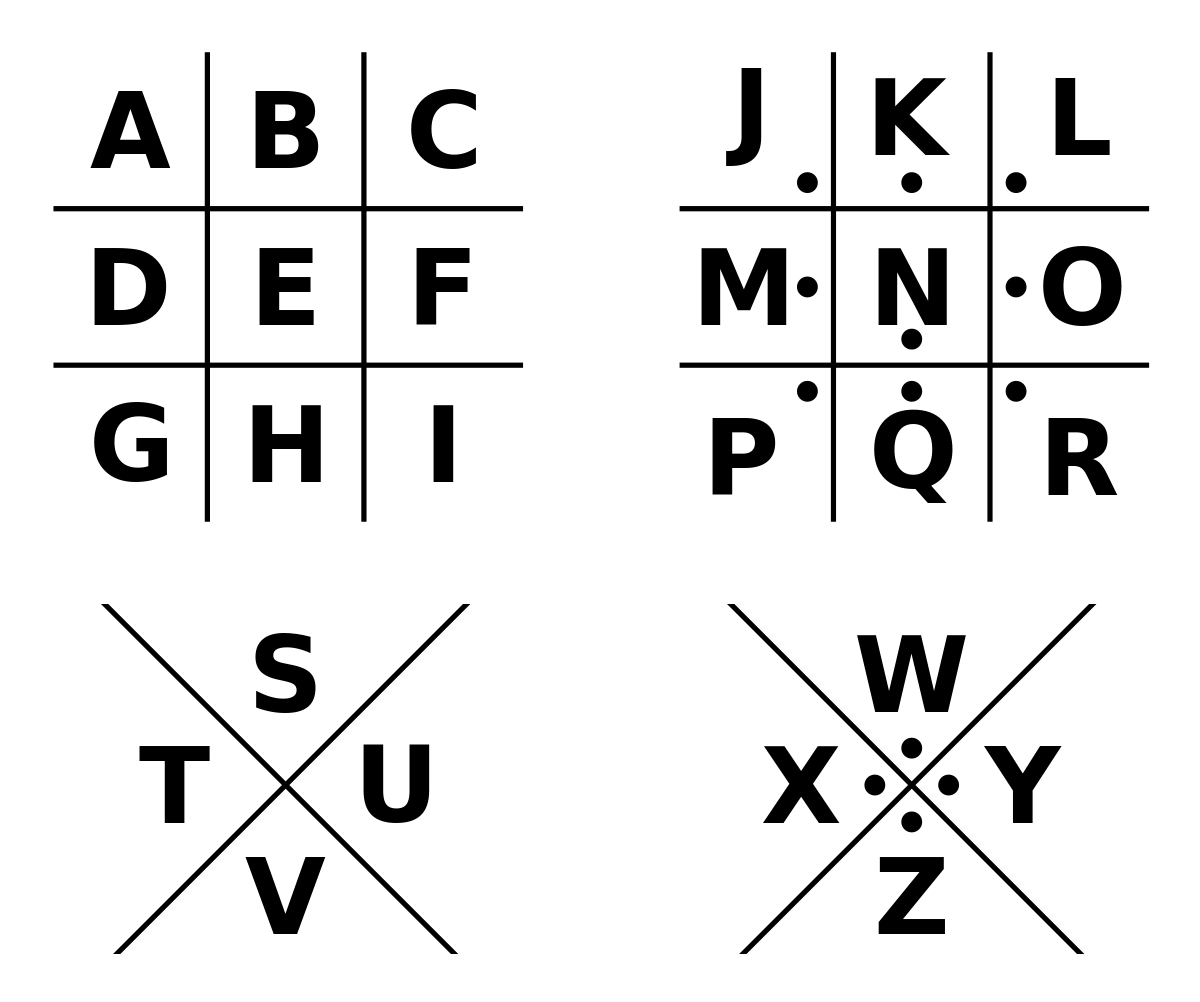 24
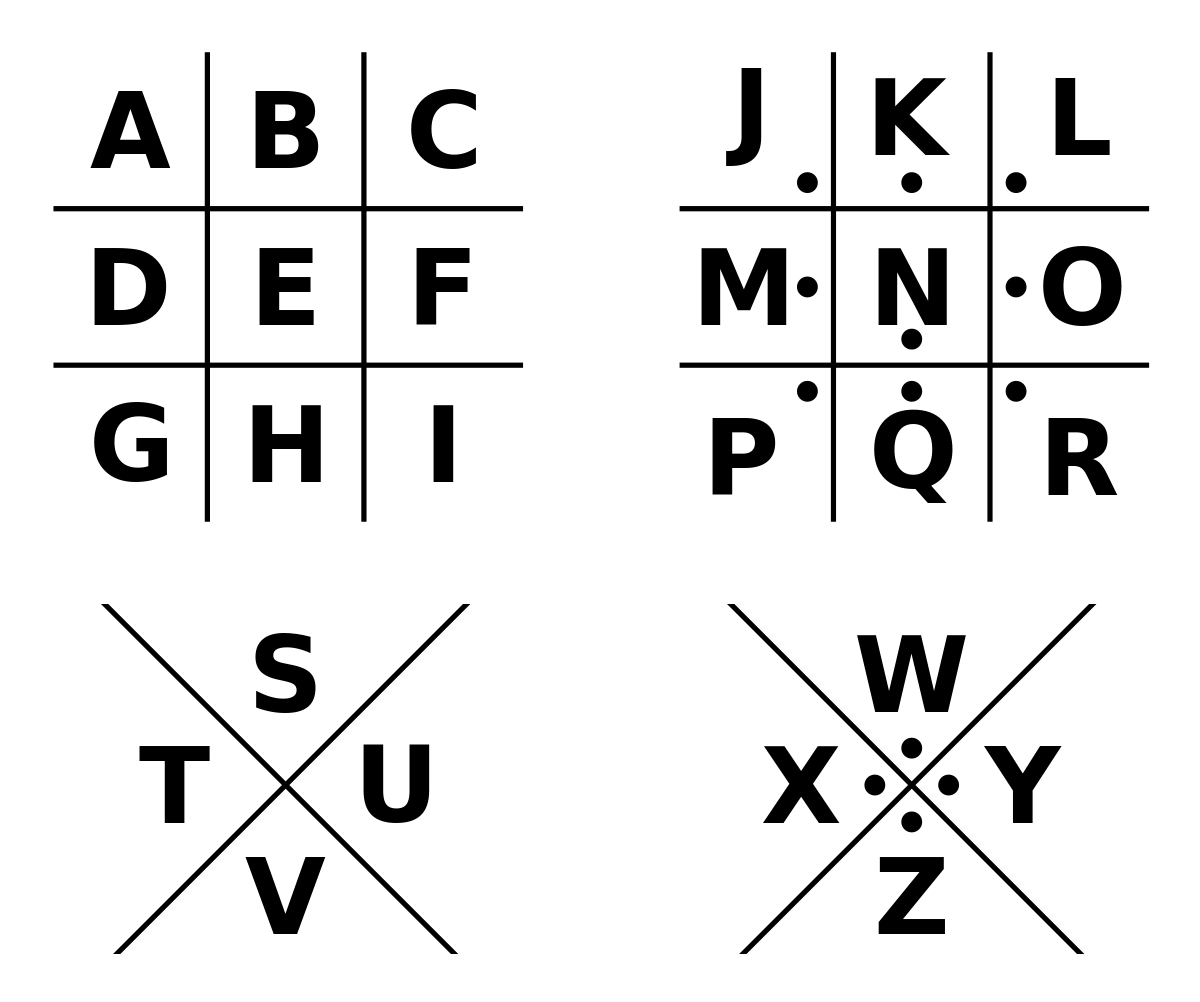 23
22
47
48
49
50
51
52
53
54
Extra Code 3
Multiple Cyphers
32
31
4924     5227    4829    5230    4725   5322
30
29
4822     5031    5125
28
27
4827     5128    5123    5326
26
25
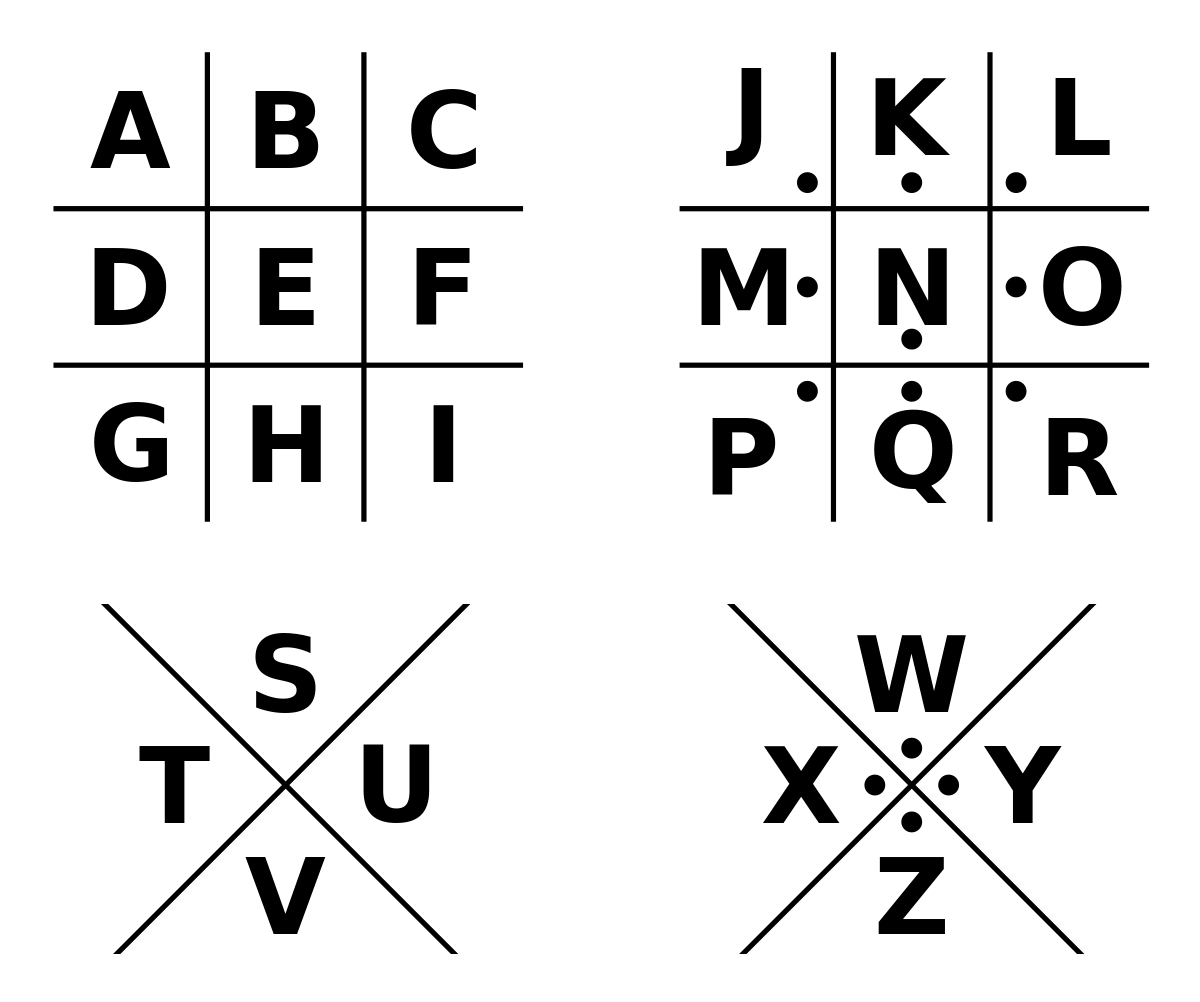 24
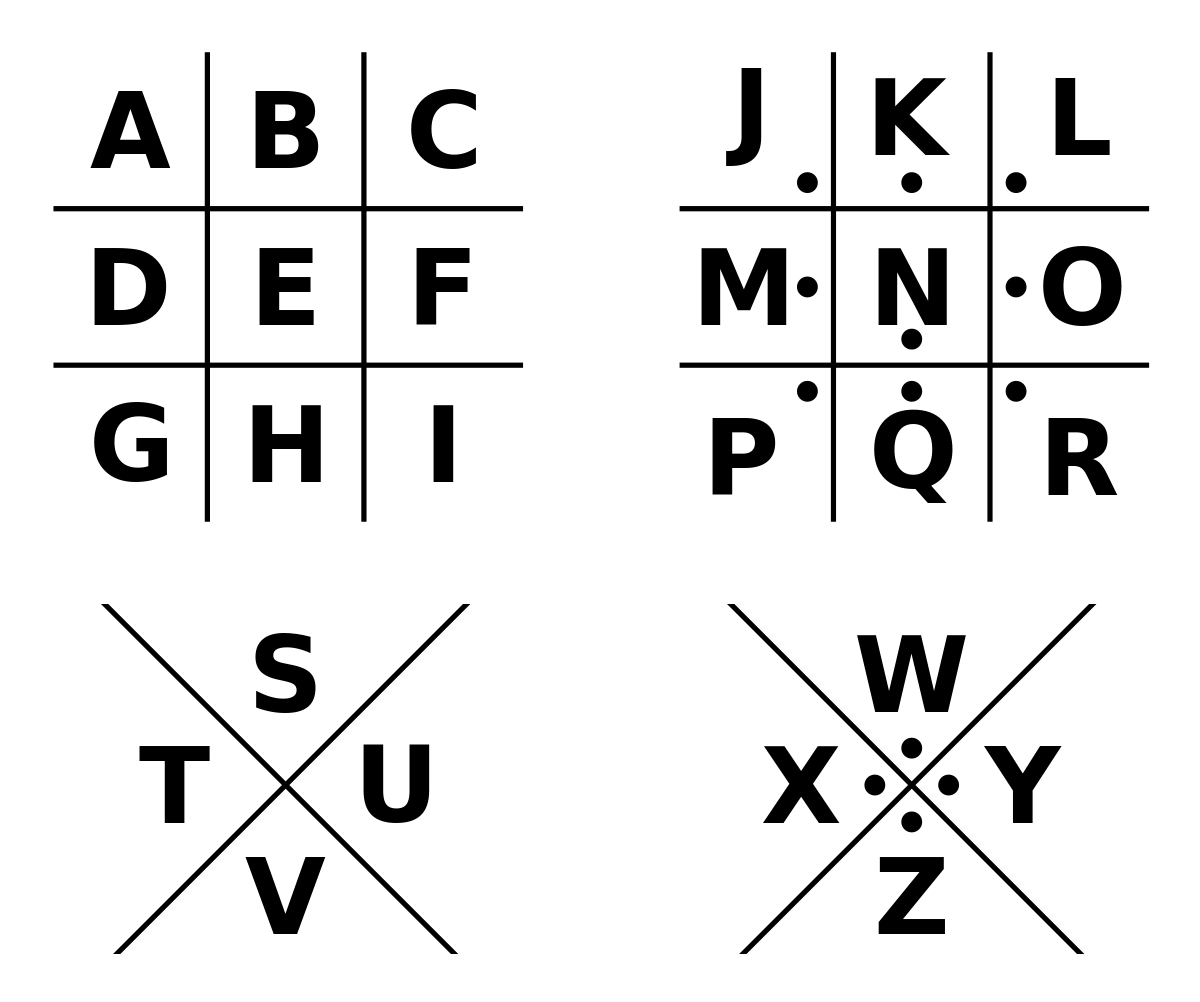 23
22
47
48
49
50
51
52
53
54
Extra Code 3
Multiple Cyphers
32
31
4924     5227    4829    5230    4725   5322
30
S           K         I         L         L       S
29
4822     5031    5125
28
F         O       R
27
4827     5128    5123    5326
26
L            I        F         E
25
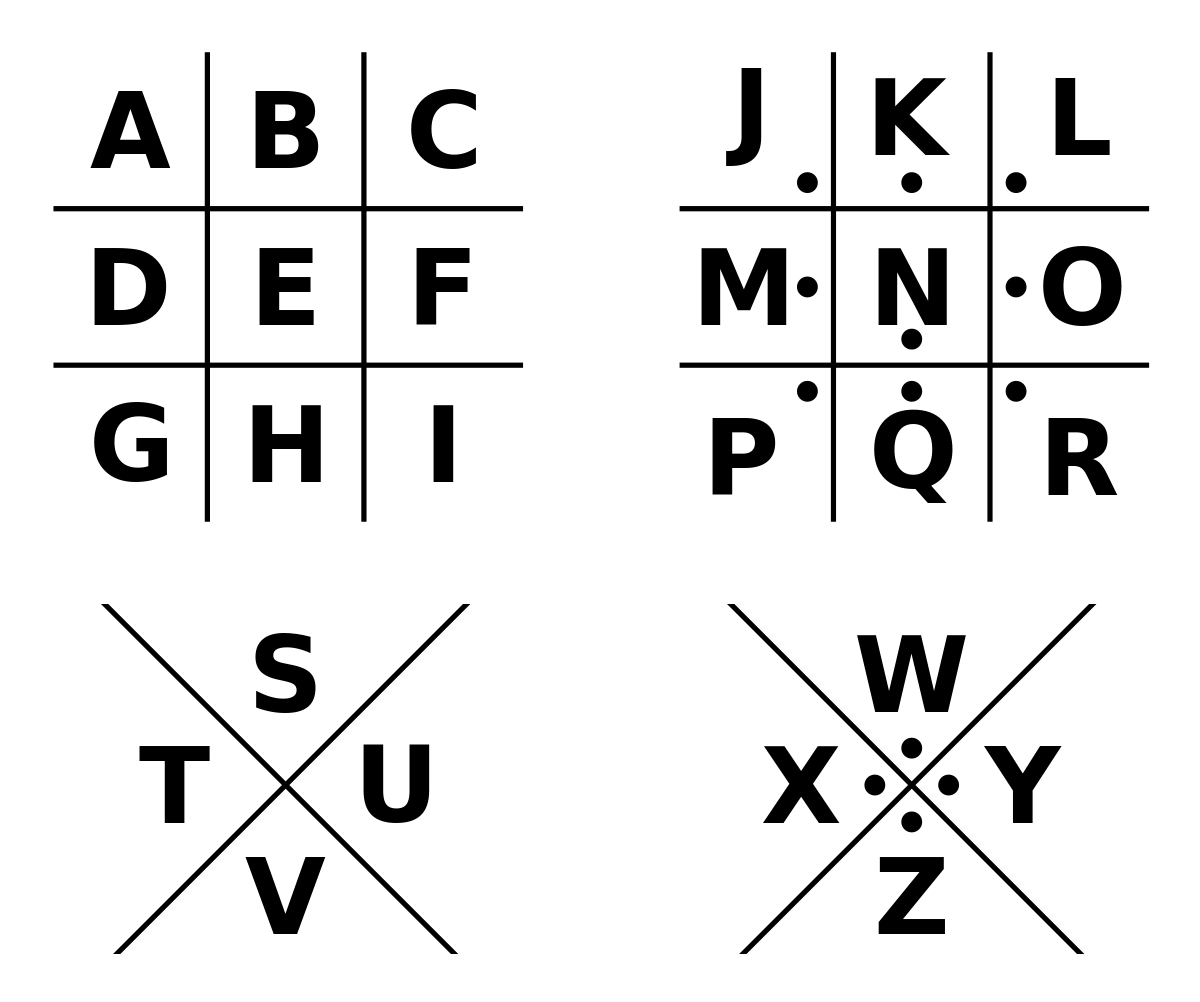 24
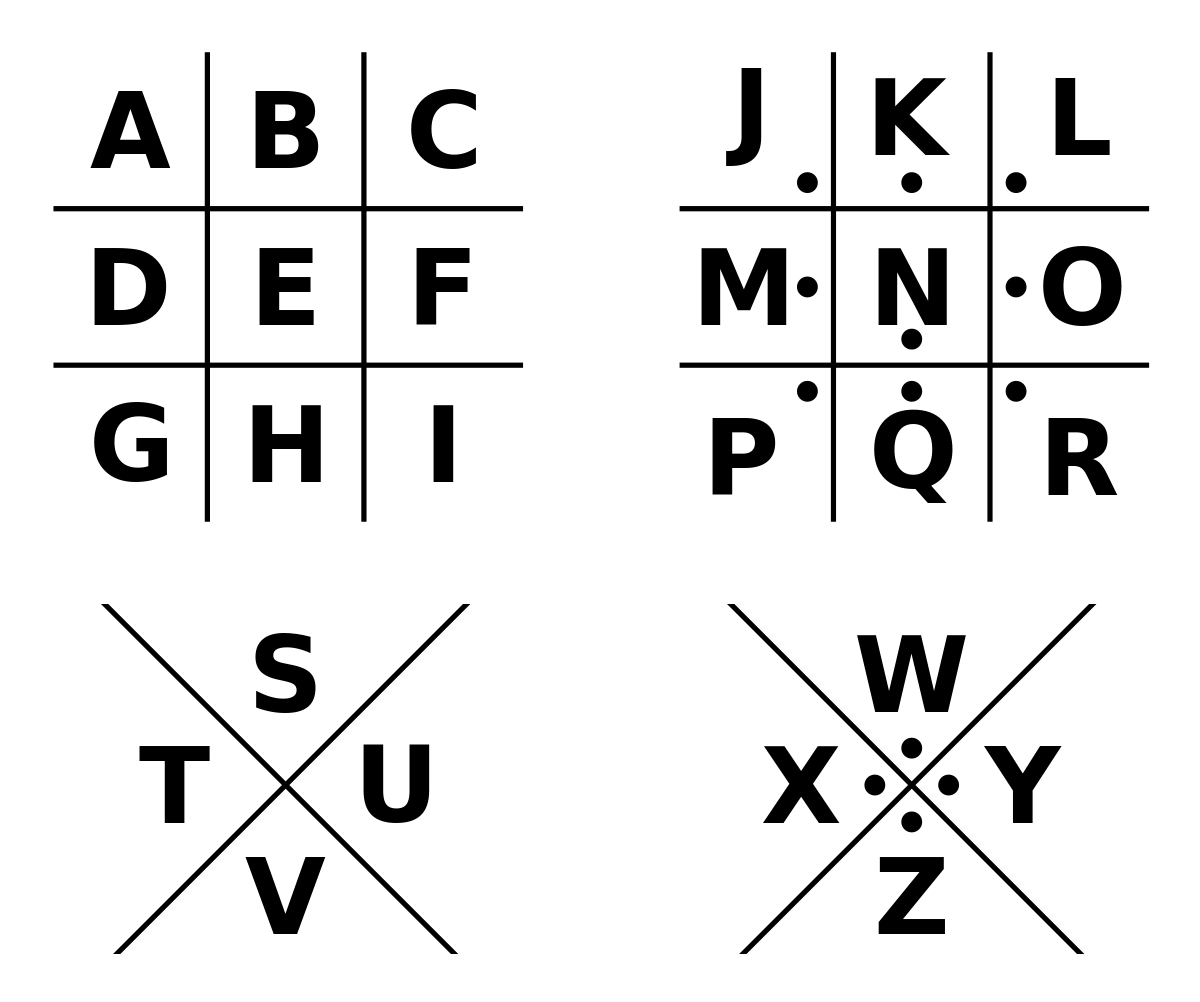 23
22
47
48
49
50
51
52
53
54
Extra Code 3
Multiple Cyphers
32
31
4924     5227    4829    5230    4725   5322
30
S          K           I         L           L         S
29
4822     5031    5125
28
F            O          R
27
4827     5128    5123    5326
26
L            I         F          E
25
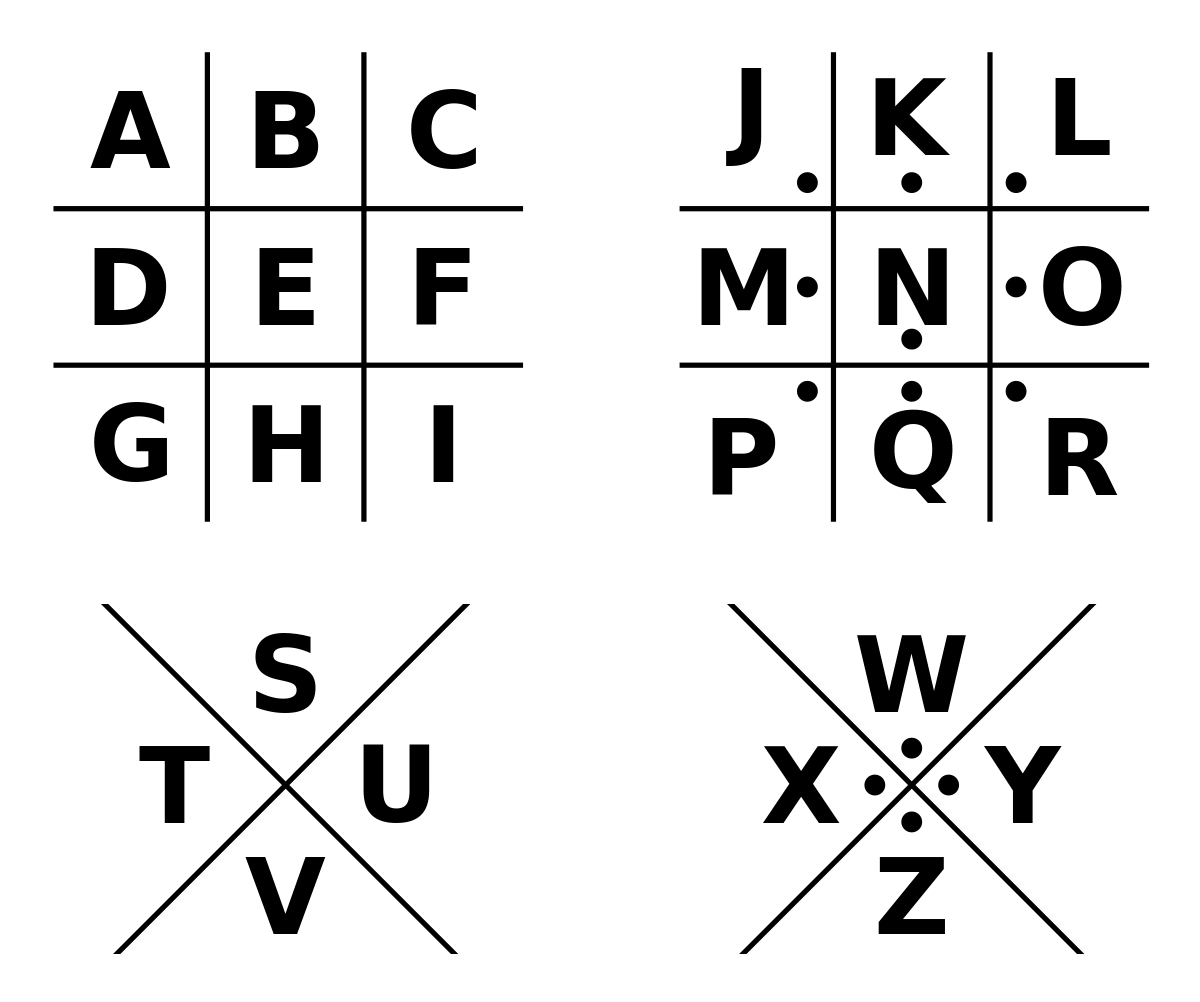 24
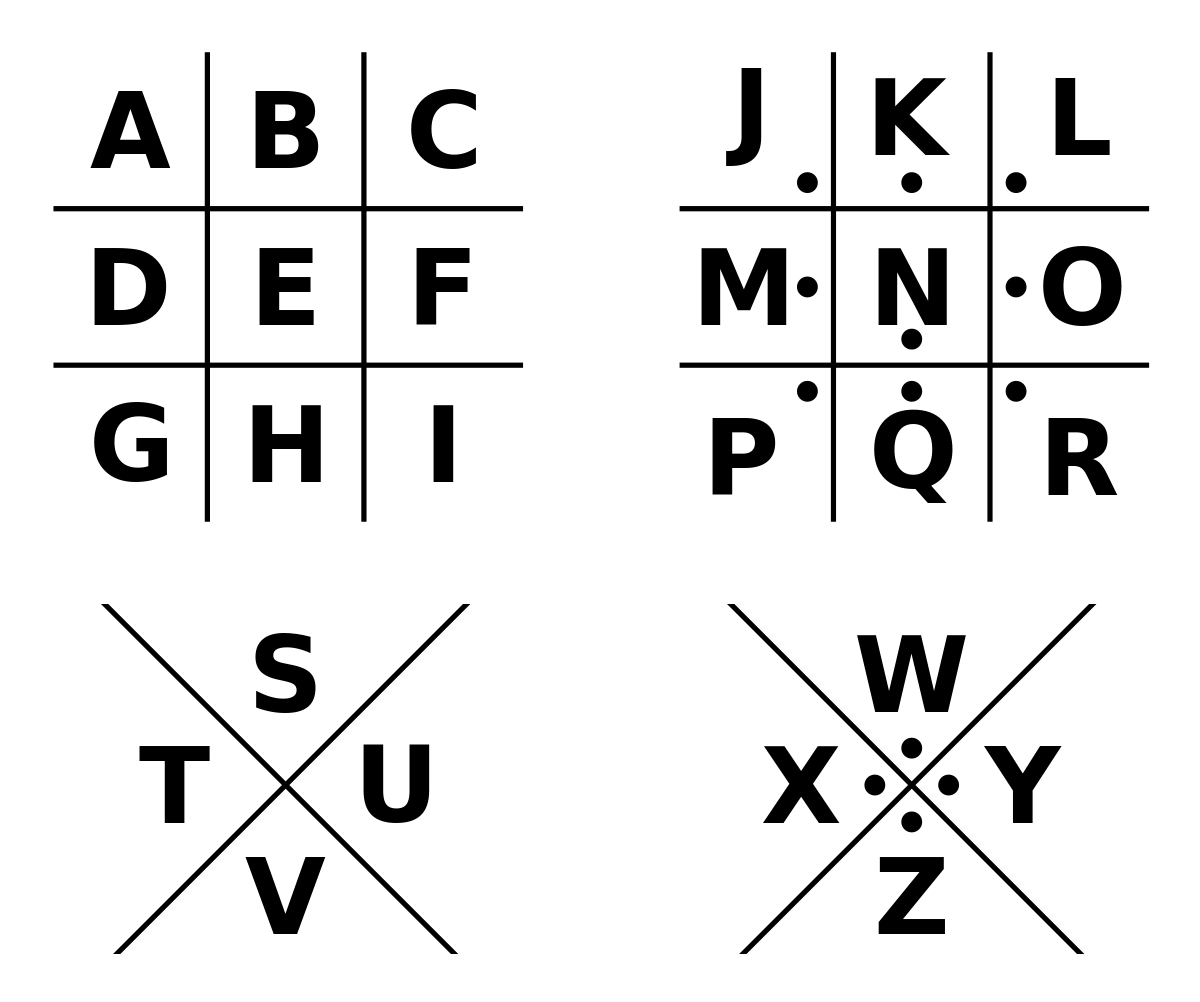 23
22
47
48
49
50
51
52
53
54
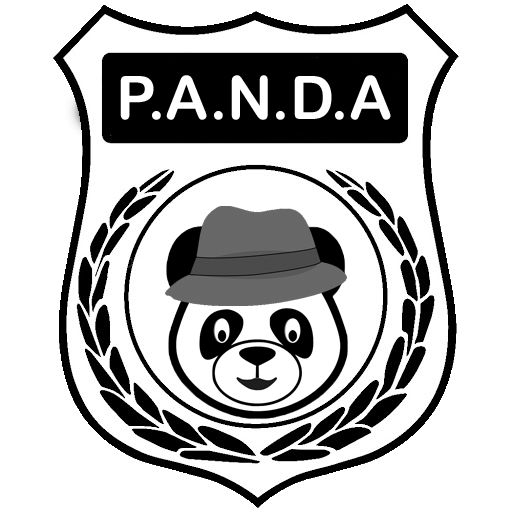 Pancake And Noodle Detective Agency